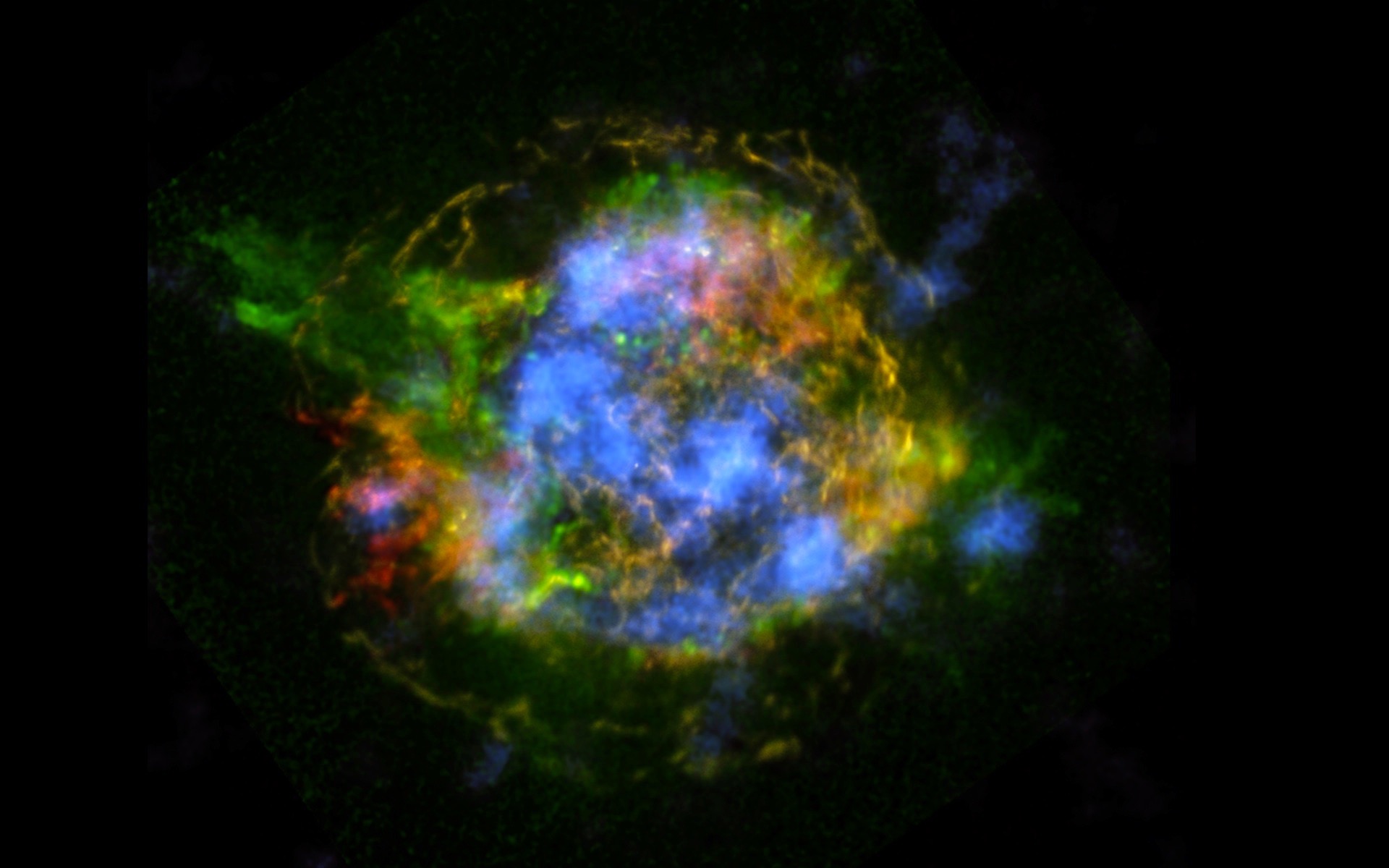 القسم الثاني 
سفر التكوين
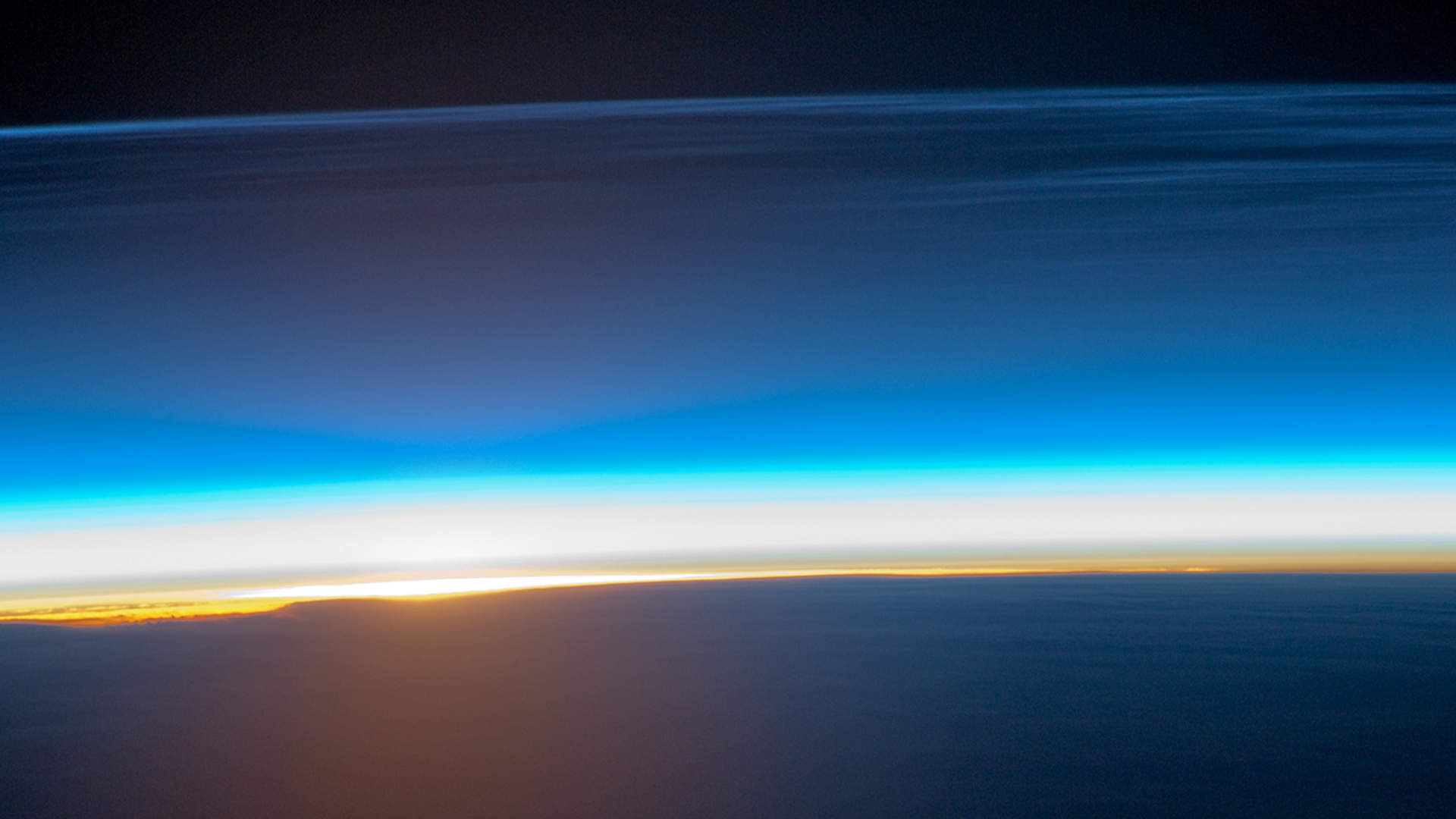 قصة الكتاب المقدس:
فهم الكتاب المقدس من سفر التكوين إلى الرؤيا
تُدَرس من قبل كلية دالاس اللاهوتية • تستخدم بإذن تم الرفع بواسطة د. ريك غريفيث • الهيئة الأنجيلية الثقافية- الأردن. ملفات بعدة لغات للتنزيل المجاني على BibleStudyDownloads.org
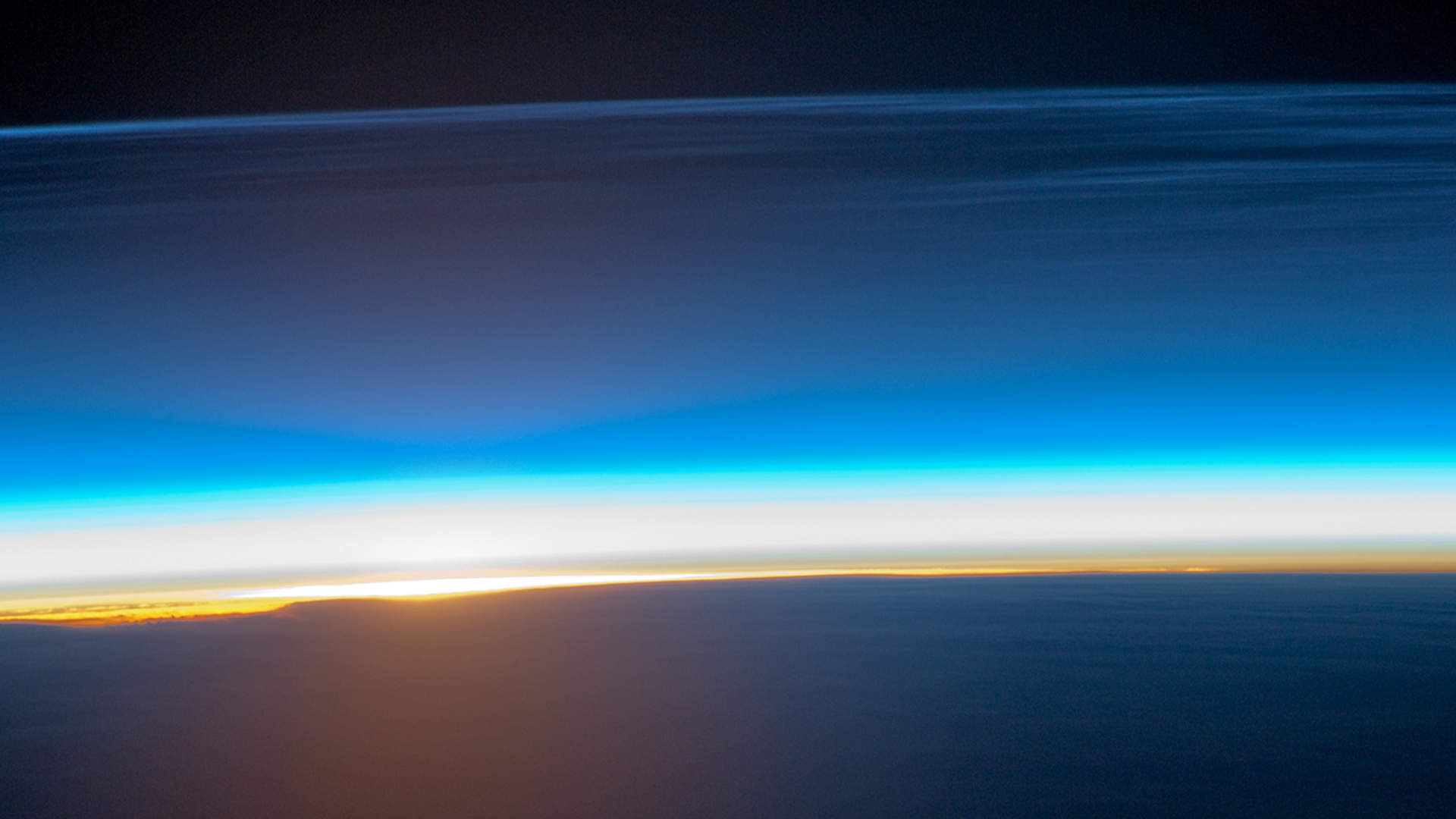 الأهداف:
فهم مشكلتنا بشكل أفضل
أدراك حاجتنا إلى الحل
[Speaker Notes: نرى جميعاً أن العالم في حالة من الفوضى - لكننا سنرى السبب.
لكننا نحتاج أيضاً إلى معرفة كيفية حل معضلتنا.]
5-12-5-5-12
4-1-21-1
[Speaker Notes: علمتنا الجلسة الأولى عن جهاز الذاكرة هذا.
هل يمكنك إخبار الشخص المجاور لك بما تعنيه هذه الأرقام؟]
5-12-5-5-12
العهد القديم
P______________
H___________
P____________
M________ P_____________
M________ P_____________
5 books
12 books
5 books
5 books
12 books
P______________
H___________
P____________
M________ P_____________
M________ P_____________
5 books
12 books
5 books
5 books
12 books
[Speaker Notes: يحتوي العهد القديم على 5 أقسام بطولين - إما 5 أو 12 كتاباً.]
4-1-21-1
العهد الجديد
P______________
H___________
P____________
M________ P_____________
M________ P_____________
5 books
12 books
5 books
5 books
12 books
P______________
H___________
P____________
M________ P_____________
M________ P_____________
5 books
12 books
5 books
5 books
12 books
[Speaker Notes: تتوسع مؤسسة الإنجيل الرابع إلى كتاب تاريخي واحد - أعمال الرسل.
تطبق الرسائل الاثنتي عشرة اللاهوت على التجربة.
يتناول الكتاب الأخير من الوحي المستقبل في المقام الأول.]
5-12-5-5-12
4-1-21-1
[Speaker Notes: ها أنت ذا - هل يمكنك شرح ذلك الآن؟]
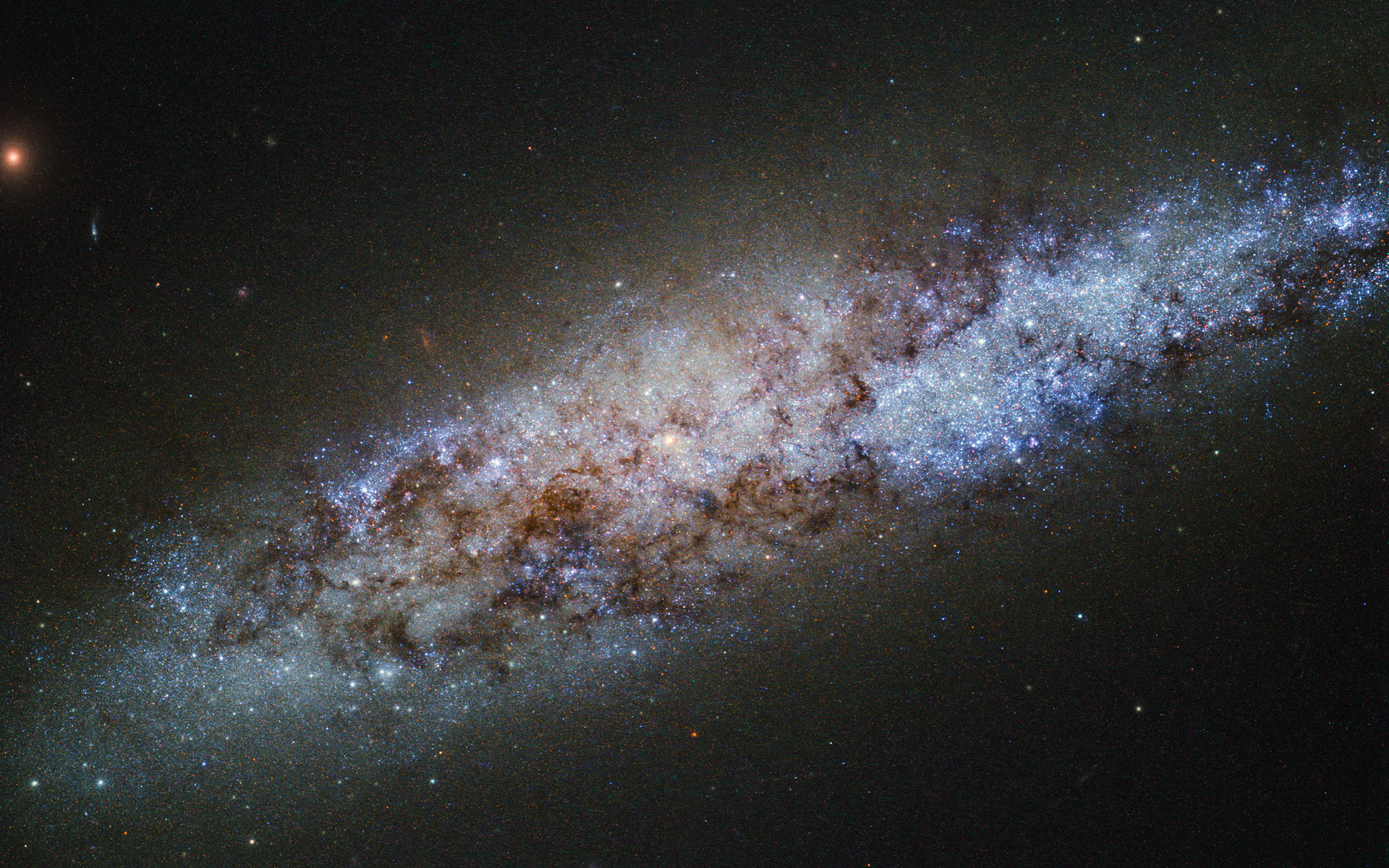 [Speaker Notes: يبدأ الكتاب المقدس في بداية العالم الذي نراه.]
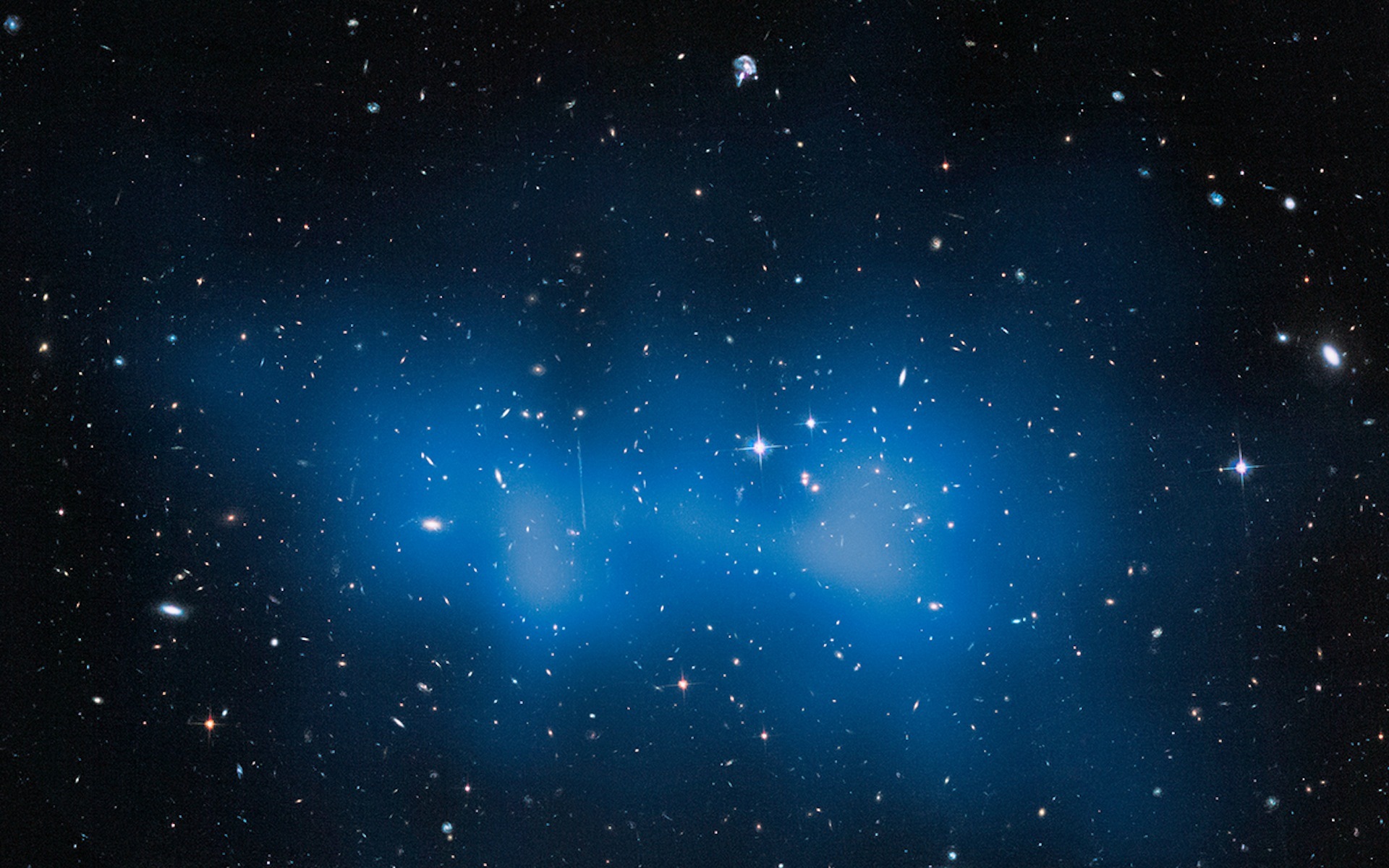 [Speaker Notes: بدلاً من اللاهوت المجرد، تبدأ قصة الكتاب المقدس بالتاريخ.]
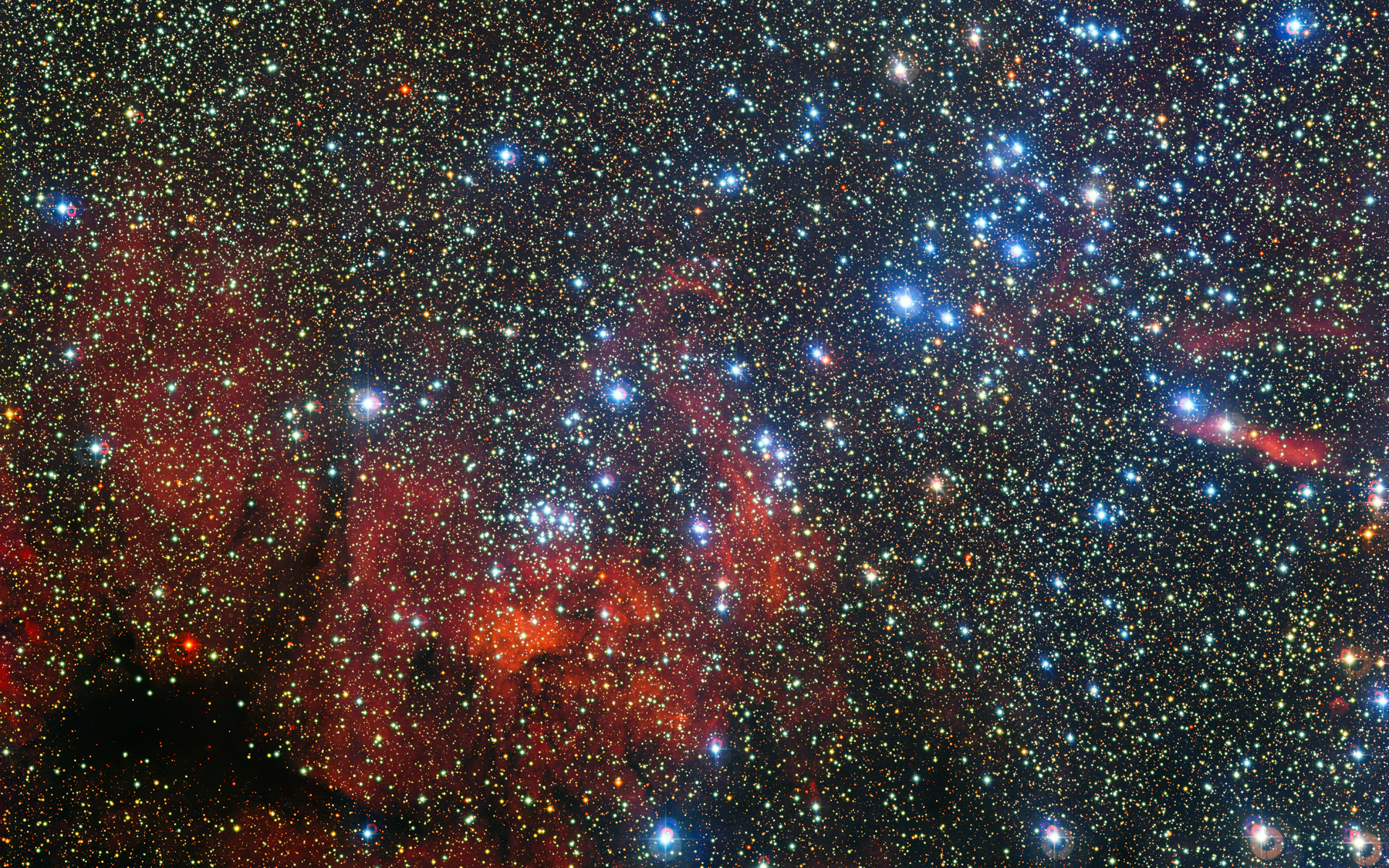 [Speaker Notes: "في البدءِ، خلق الله السماوات والأرض" (تكوين 1: 1).
إنه لا يسعى إلى إثبات وجود الله لأن هذا واضح للجميع.]
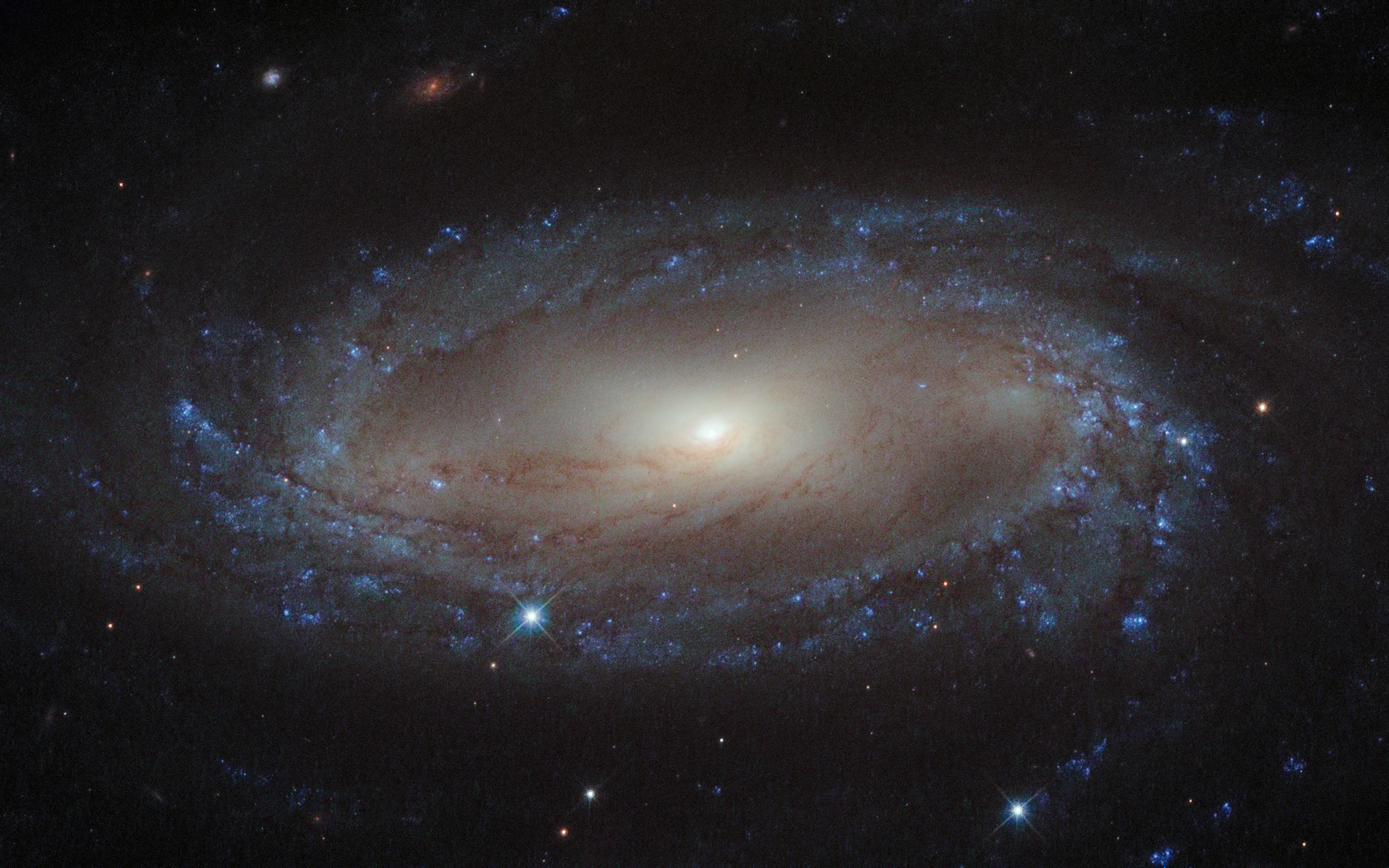 [Speaker Notes: يرى الكثيرون أن هذه الآية الأولى تُلخص الأصحاح.
يتم تدريس هذا لأن النجوم لم تُخلق حتى اليوم الرابع.
بحلول نهاية تكوين 1، لدينا نظام شمسي جميل وأرض مثالية.]
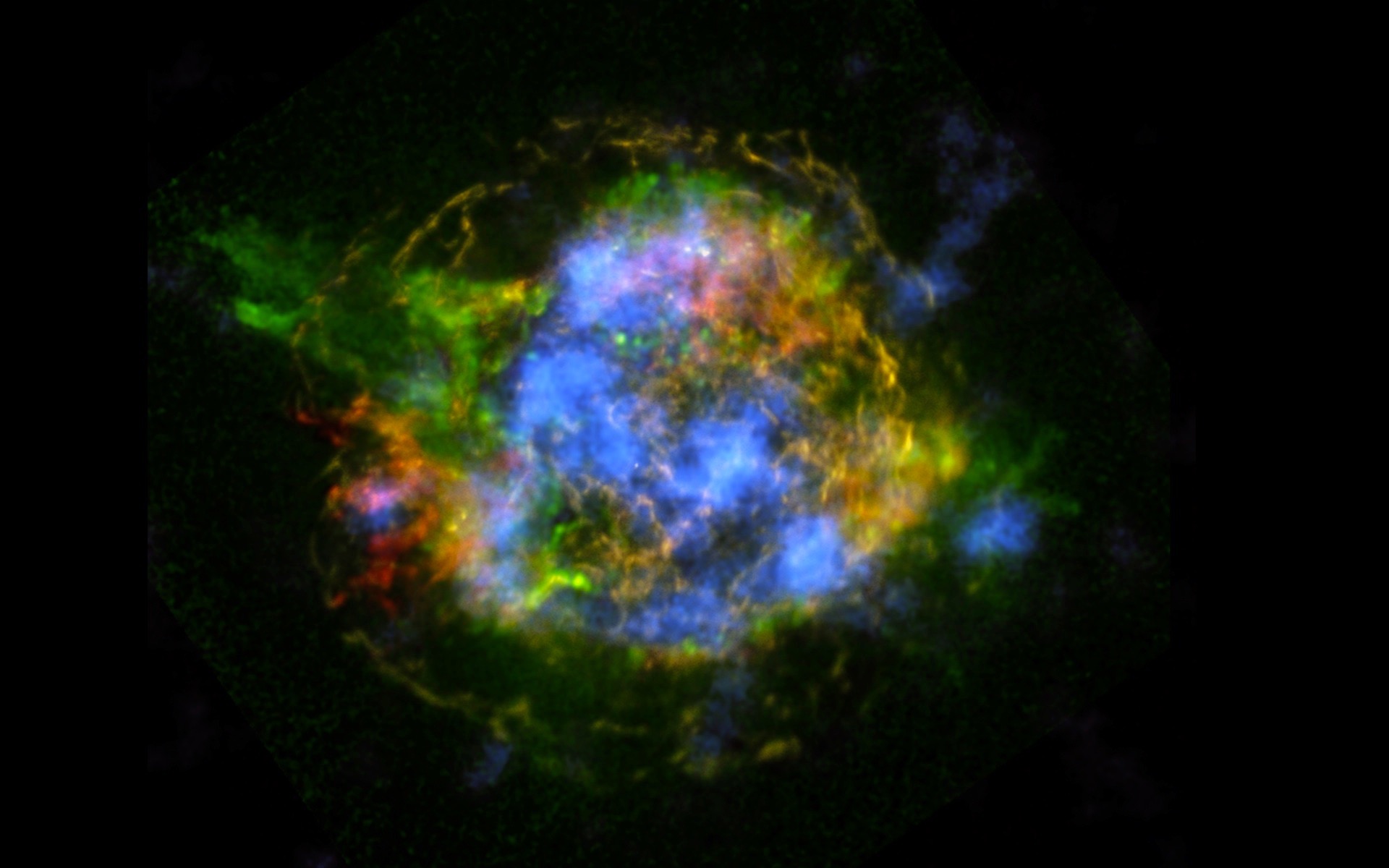 [Speaker Notes: لكن الله خلق النظام من الأرض الأولى غير المتشكلة.

"وَكَانَتِ ٱلْأَرْضُ خَرِبَةً وَخَالِيَةً، وَعَلَى وَجْهِ ٱلْغَمْرِ ظُلْمَةٌ"]
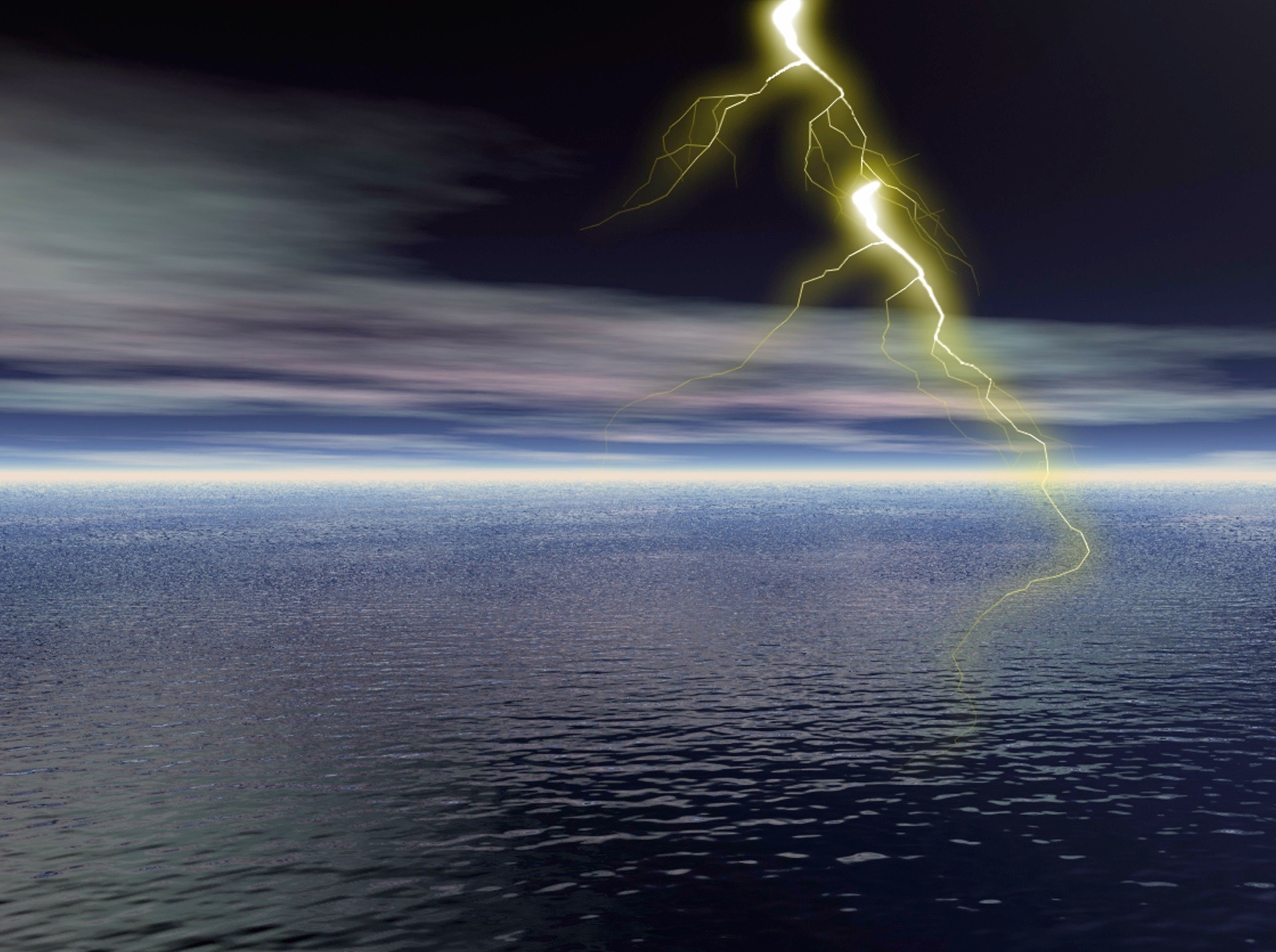 [Speaker Notes: ثم قال الله، "ليكُن نور!"
حدث هذا بدون الشمس، حيث تم إنشاء الشمس في اليوم الرابع.
لكن في اليوم الثاني فصل البحار عن السماء.]
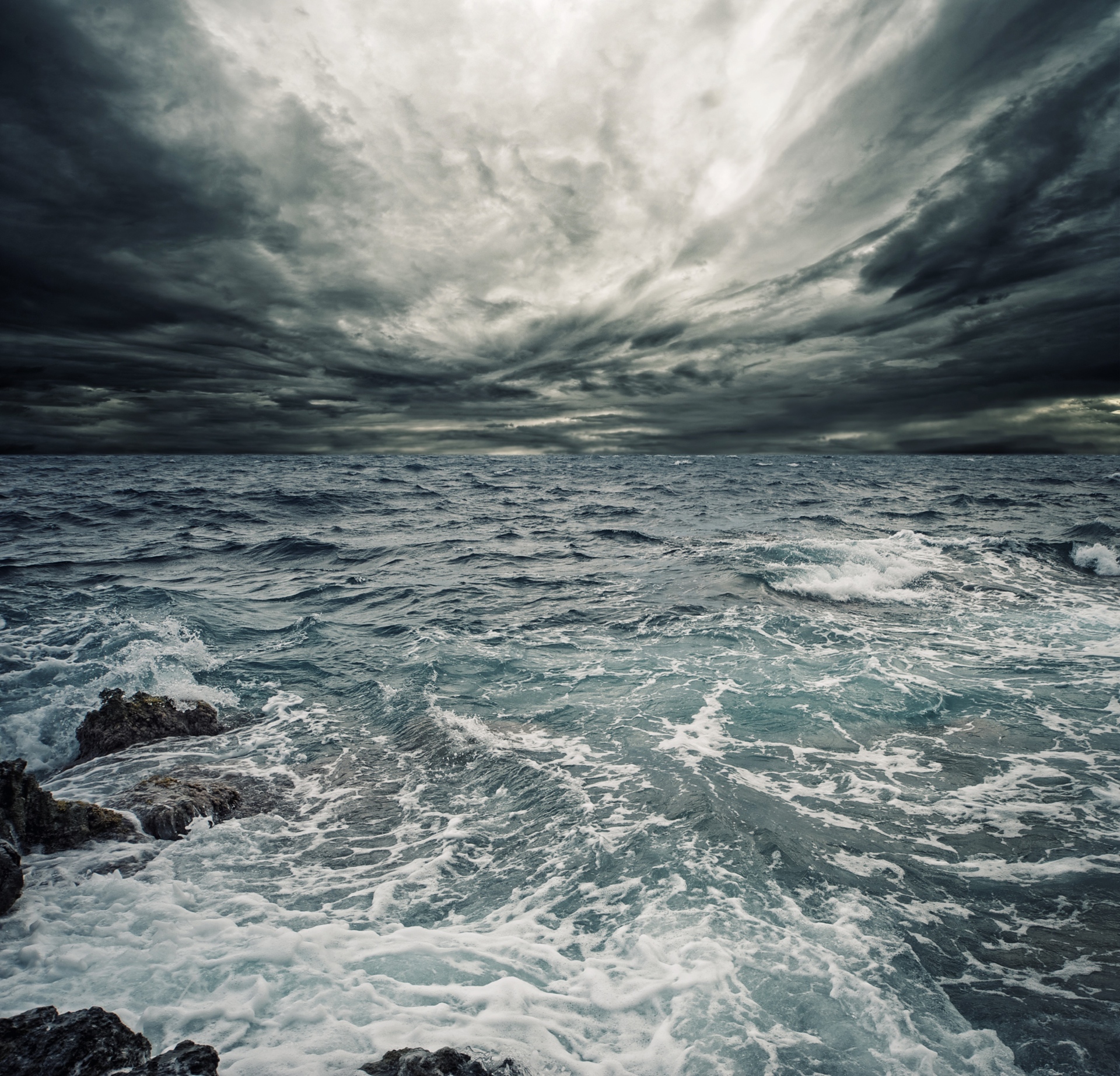 [Speaker Notes: ثم دفع الله البحر إلى الوراء.]
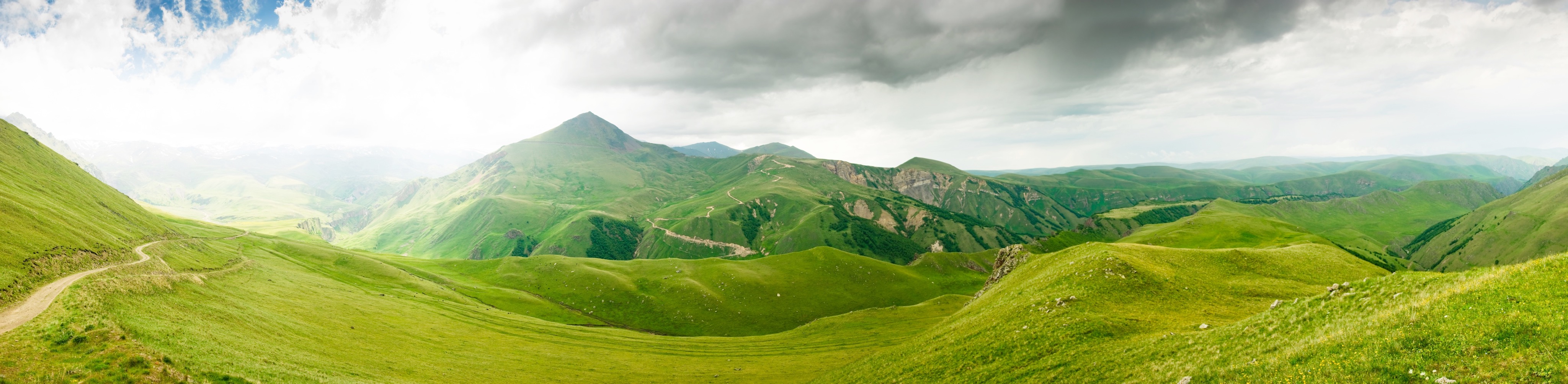 [Speaker Notes: جلب هذا اليابسة على الأرض في اليوم الثالث.]
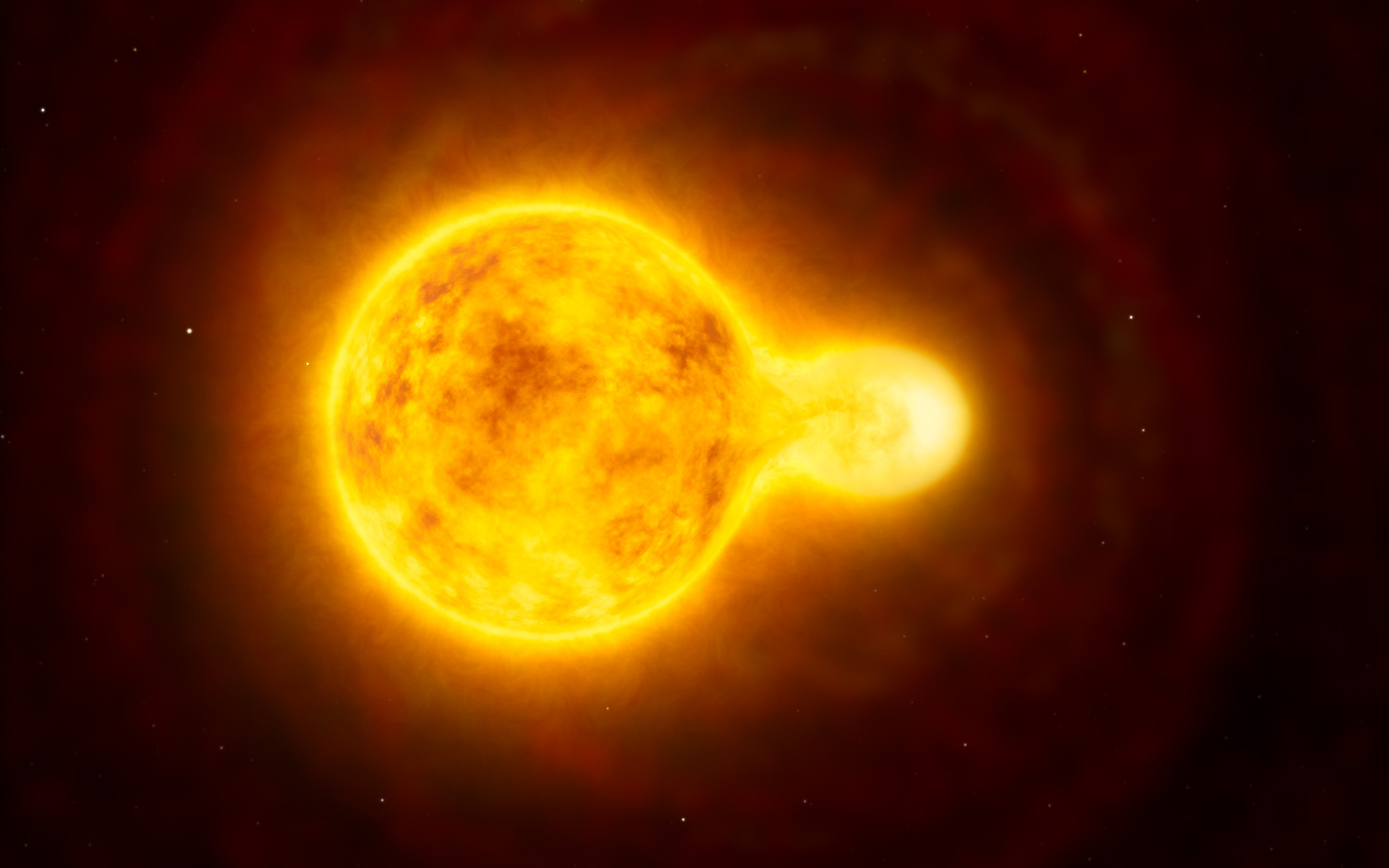 [Speaker Notes: مع تشكل الأرض، لم تعد الأرض "عديمة الشكل".
الأرض لم تعد "خلوية"، جعل الله الشمس والقمر في اليوم الرابع.]
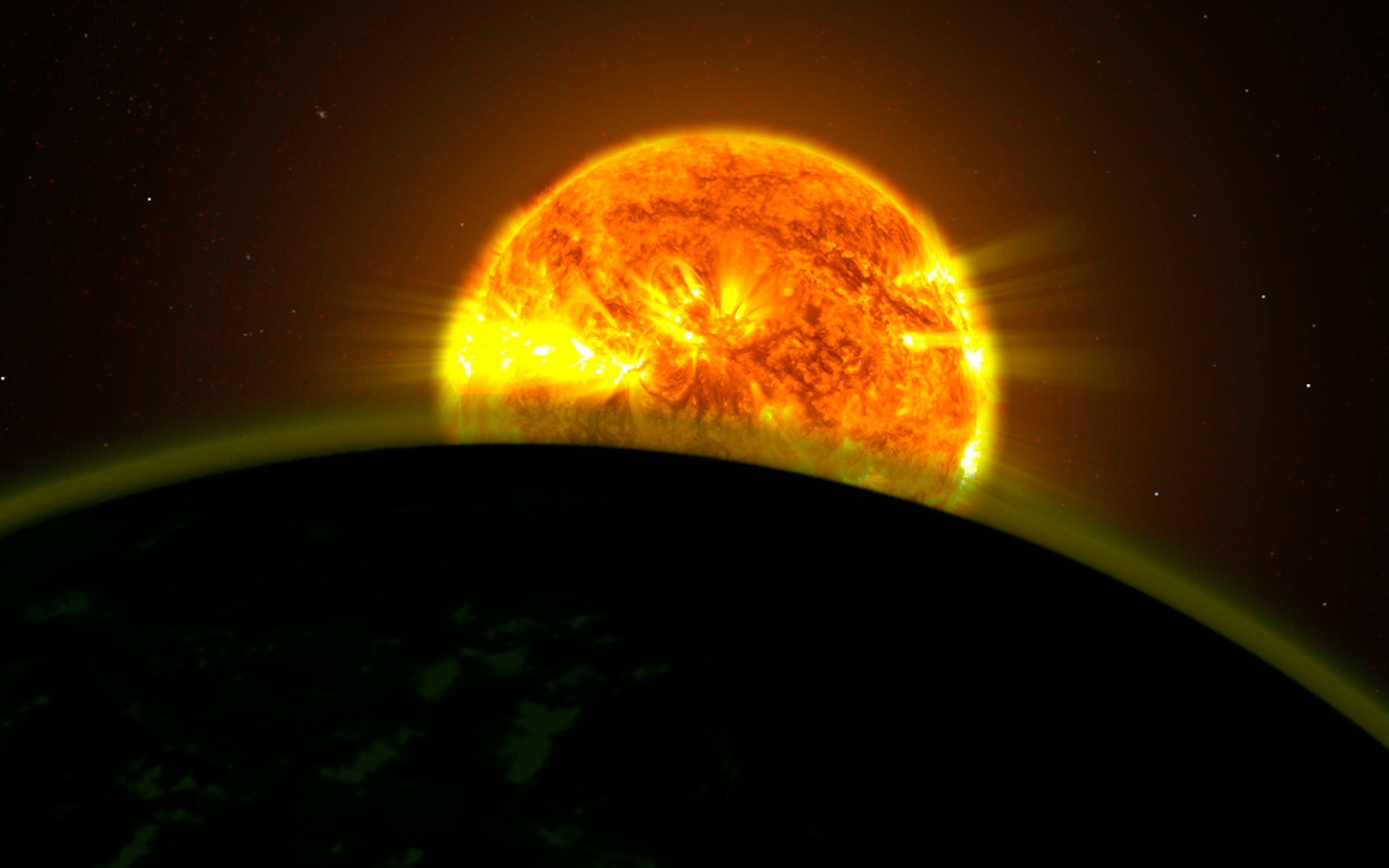 [Speaker Notes: حكمت الشمس النهار والقمر يحكم الليل.]
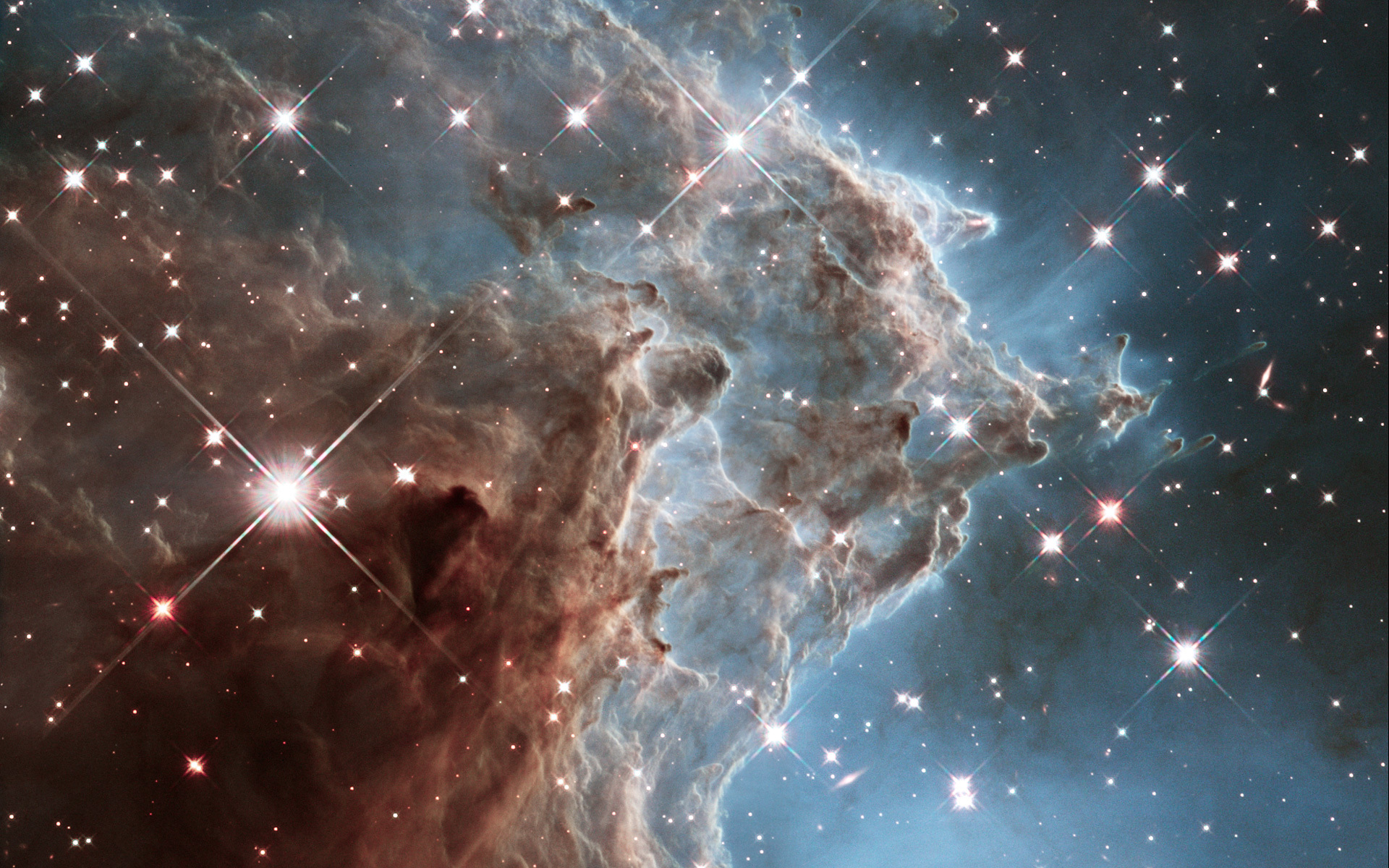 [Speaker Notes: في اليوم الرابع صنع النجوم أيضاً.]
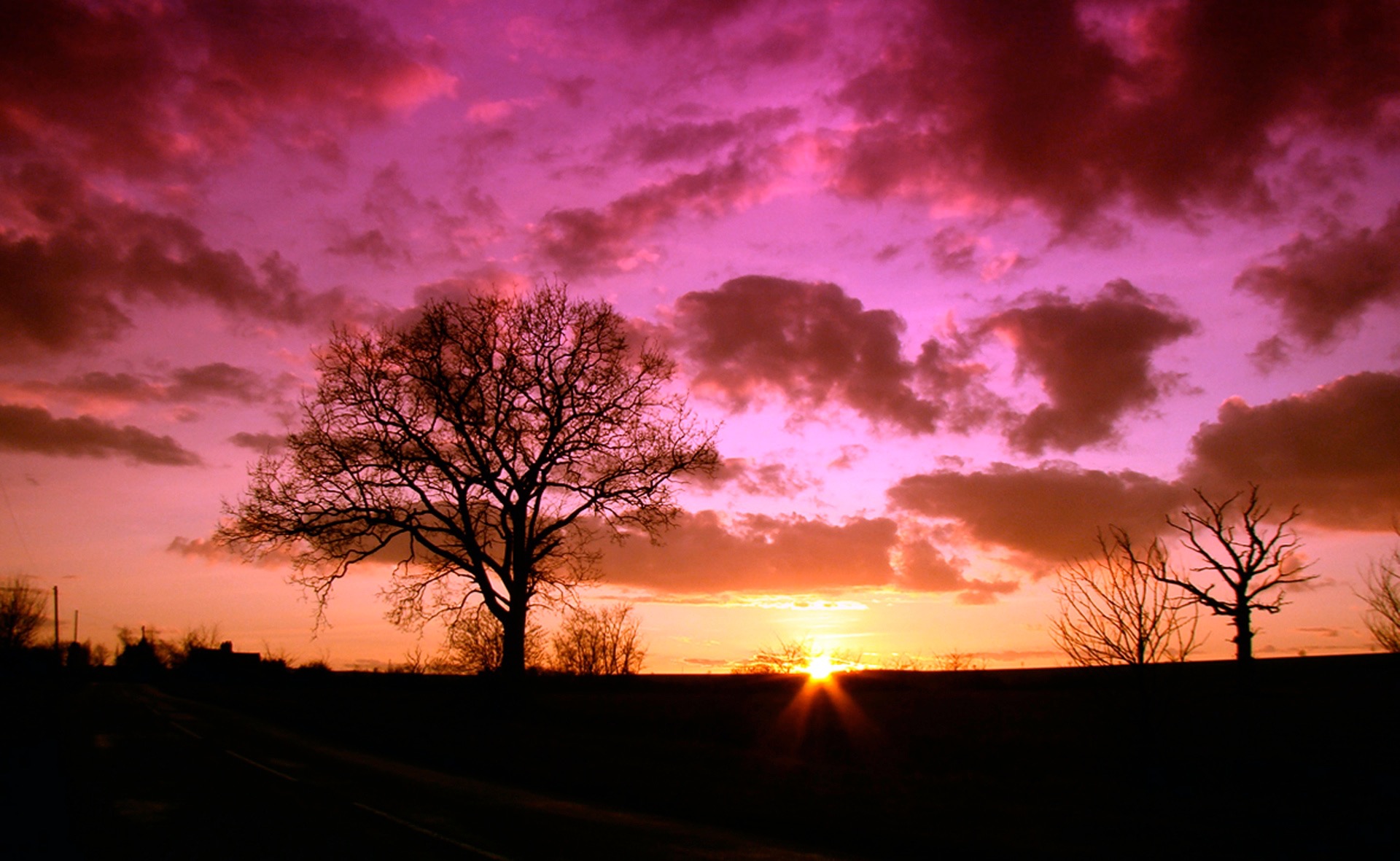 [Speaker Notes: كانت الشمس الآن في مكانها لإعطاء الضوء للأرض.]
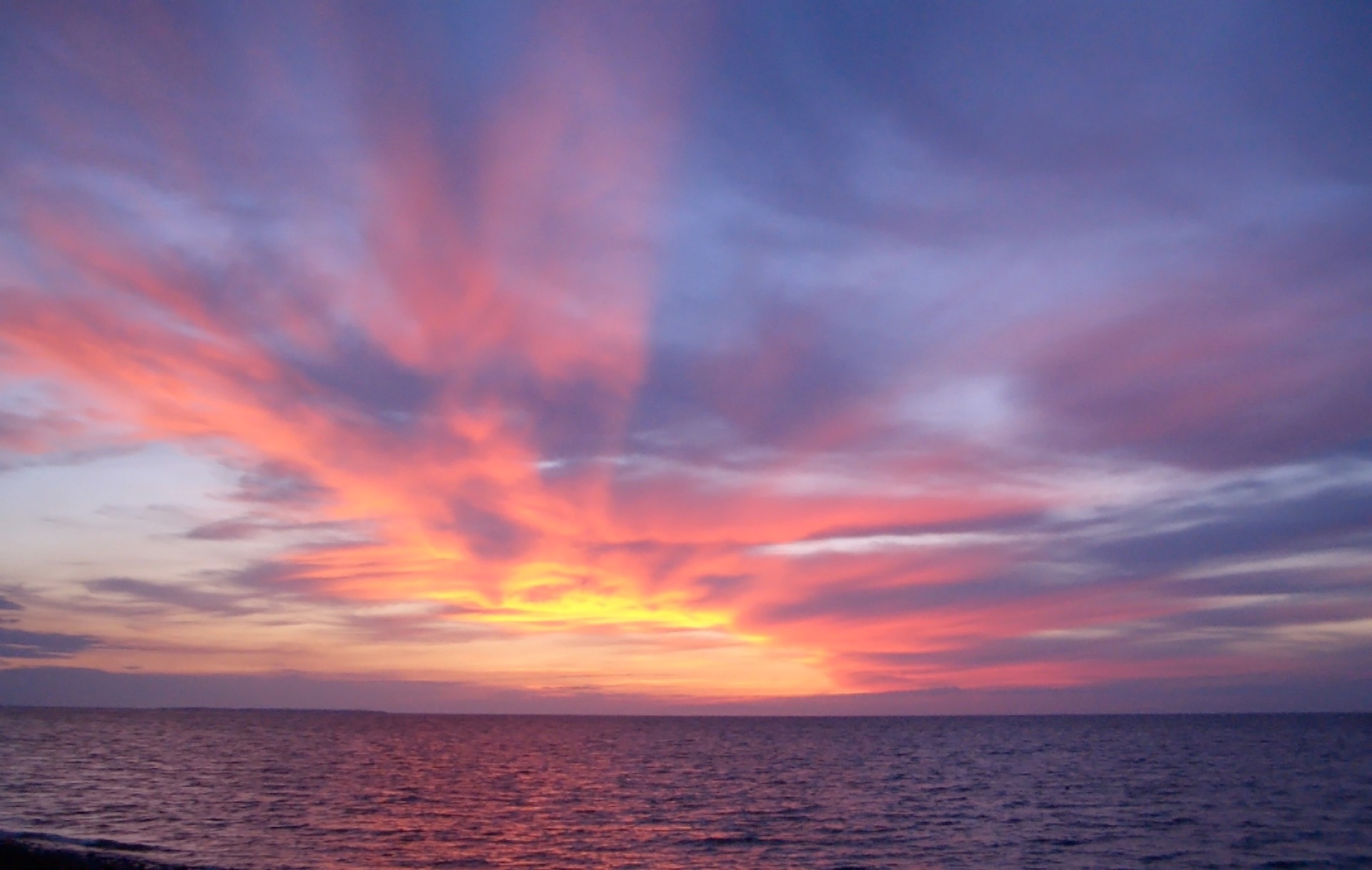 [Speaker Notes: ثم حان الوقت لملء كل من السماء والبحر.]
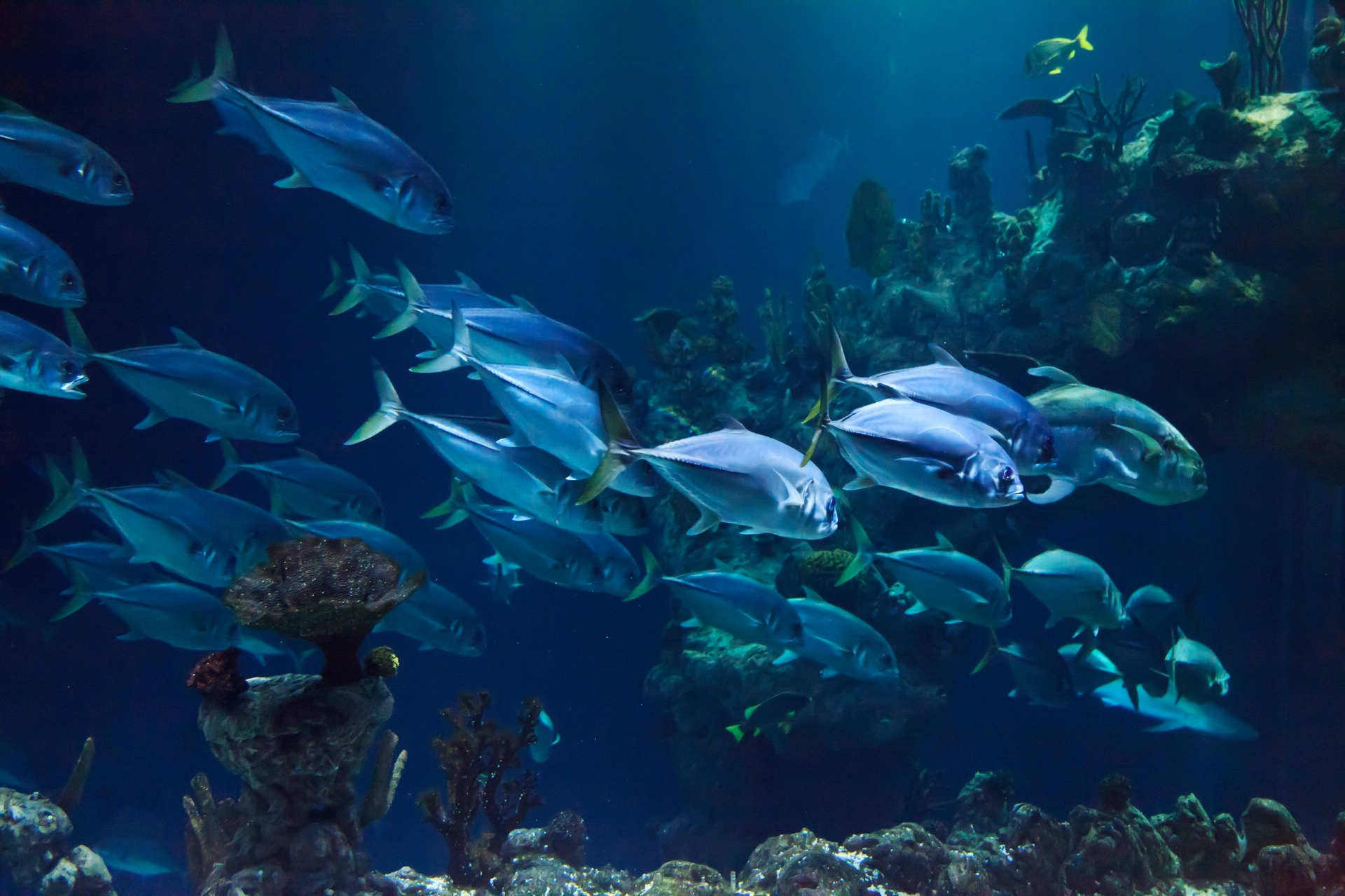 [Speaker Notes: ثم قال الله: "لِتَفِضِ ٱلْمِيَاهُ زَحَّافَاتٍ ذَاتَ نَفْسٍ حَيَّةٍ" (تكوين 1: 20 أ).]
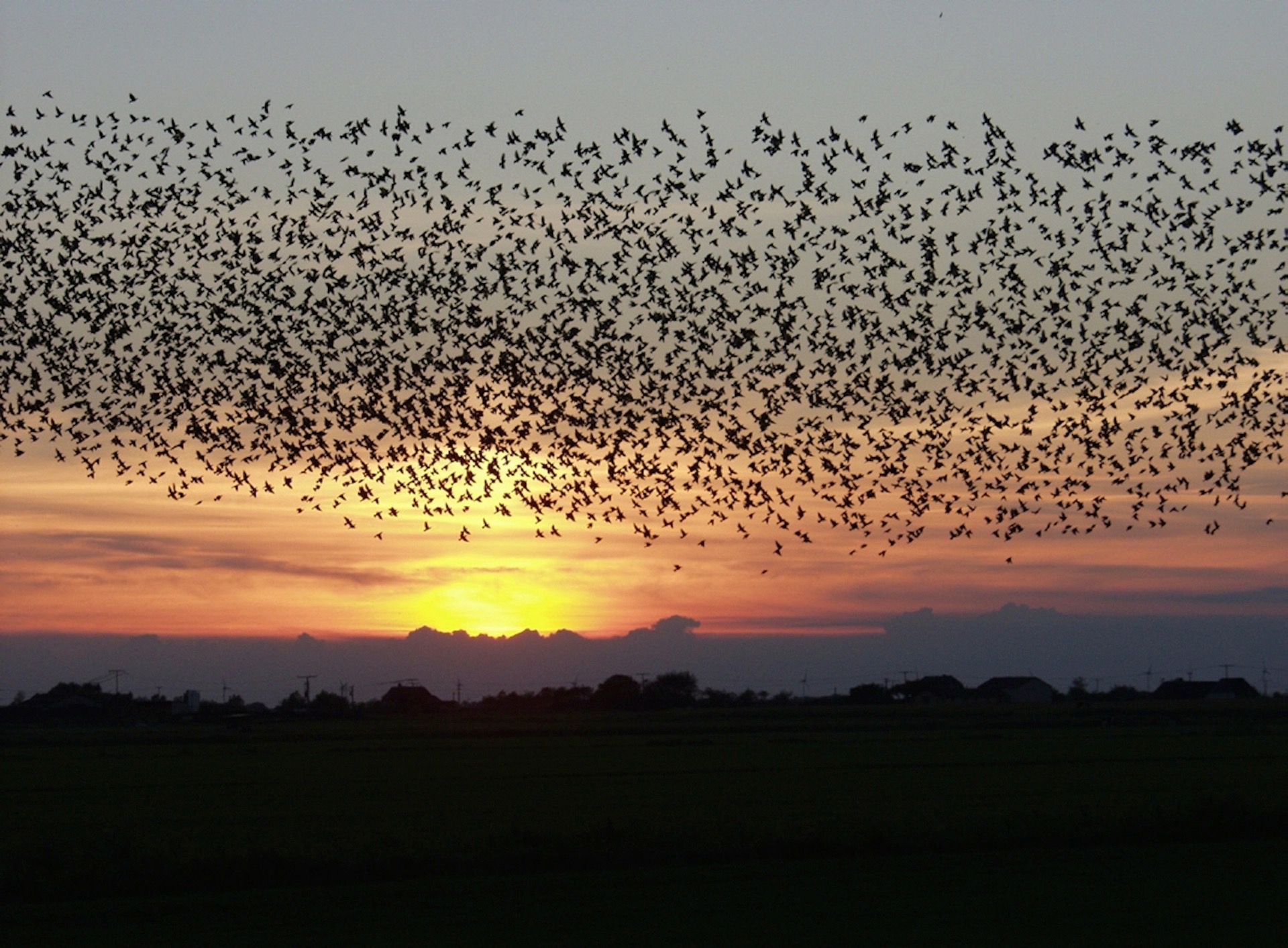 [Speaker Notes: وقال الله: "وَلْيَطِرْ طَيْرٌ فَوْقَ ٱلْأَرْضِ عَلَى وَجْهِ جَلَدِ ٱلسَّمَاءِ" (تكوين 1: 20ب).]
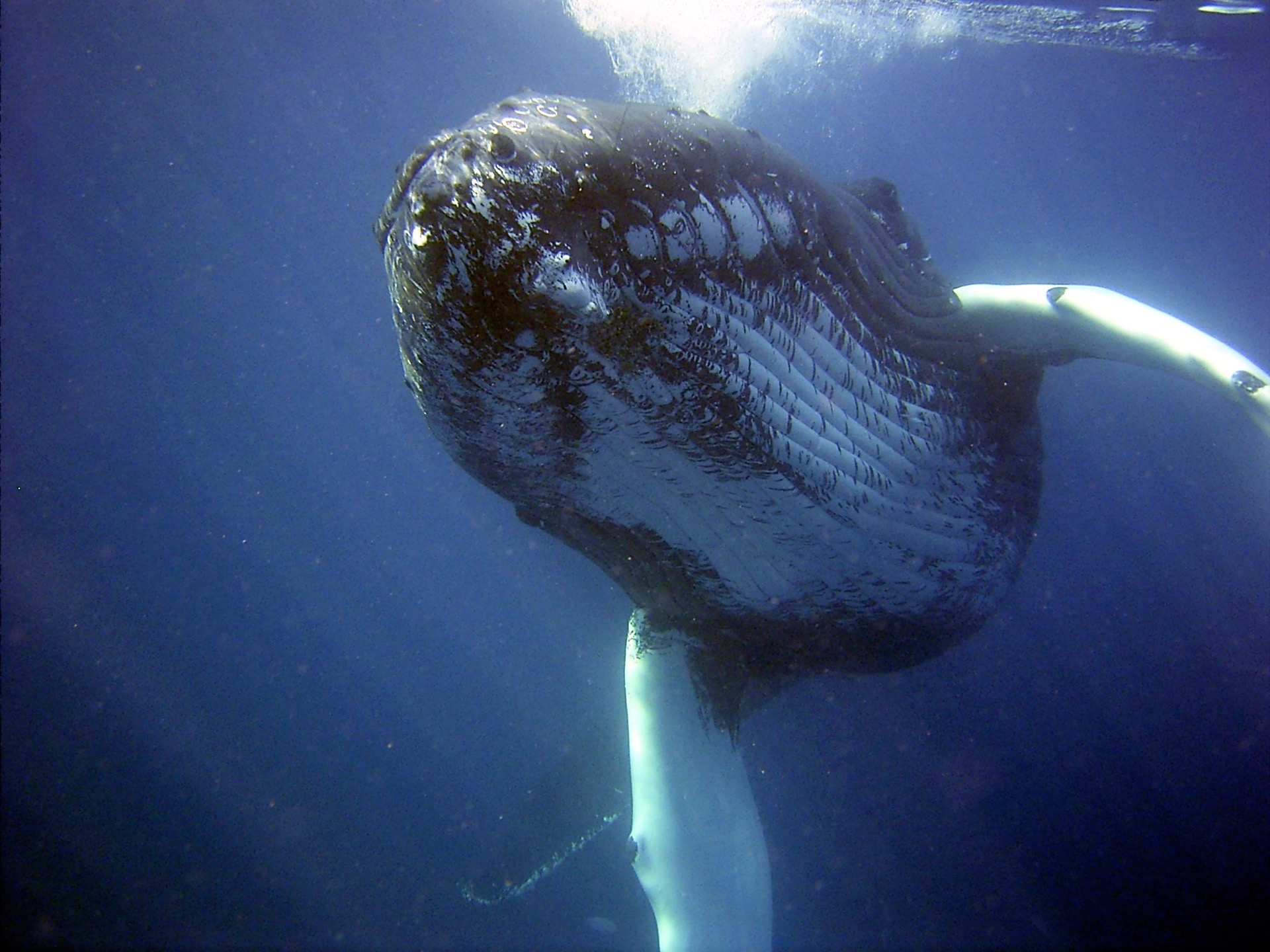 [Speaker Notes: "فَخَلَقَ ٱللهُ ٱلتَّنَانِينَ ٱلْعِظَامَ..." (تكوين 1: 21 أ).]
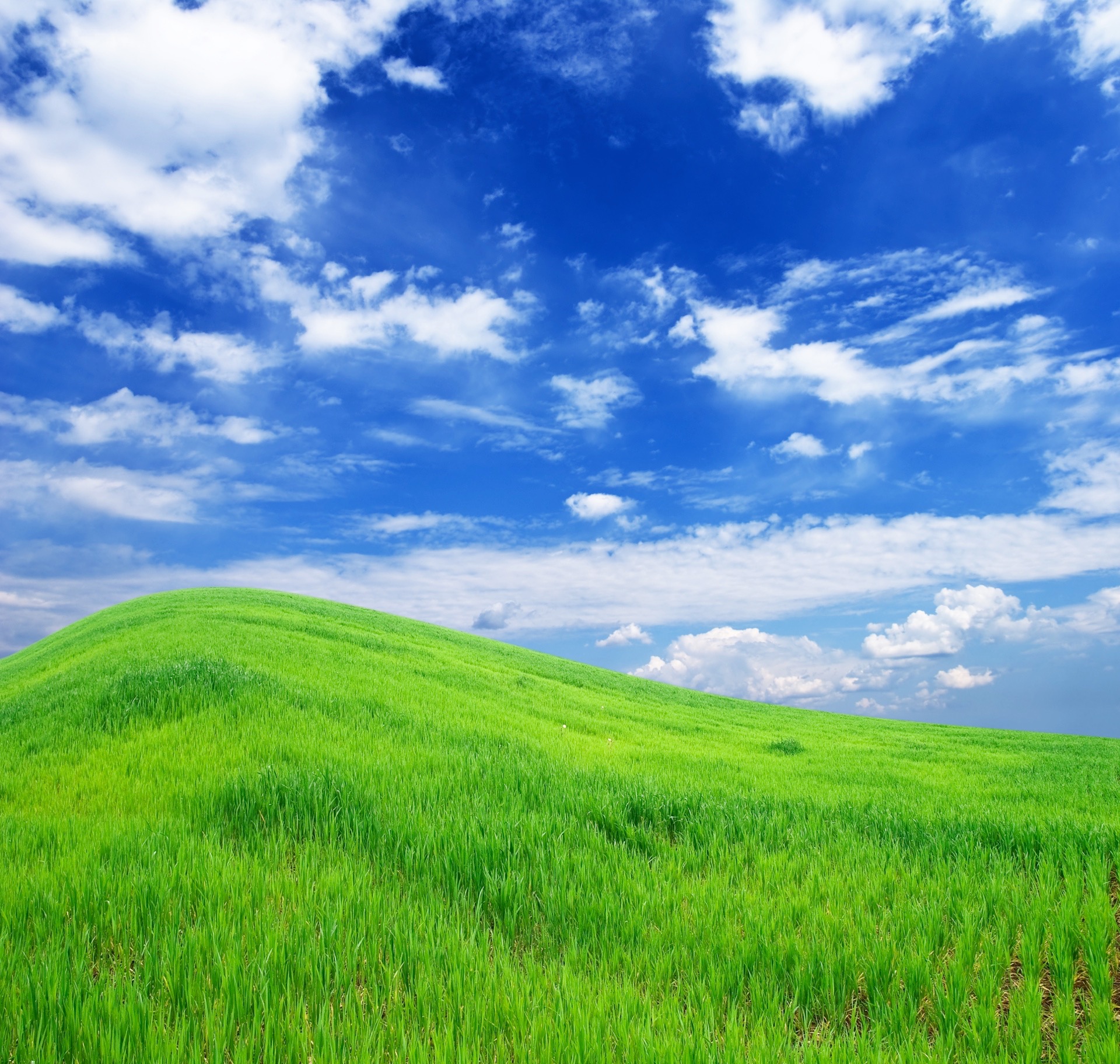 [Speaker Notes: كما صنع "وَكُلَّ ذَوَاتِ ٱلْأَنْفُسِ ٱلْحيَّةِ ٱلدَّبَّابَةِ" (تكوين 1: 21 ب).]
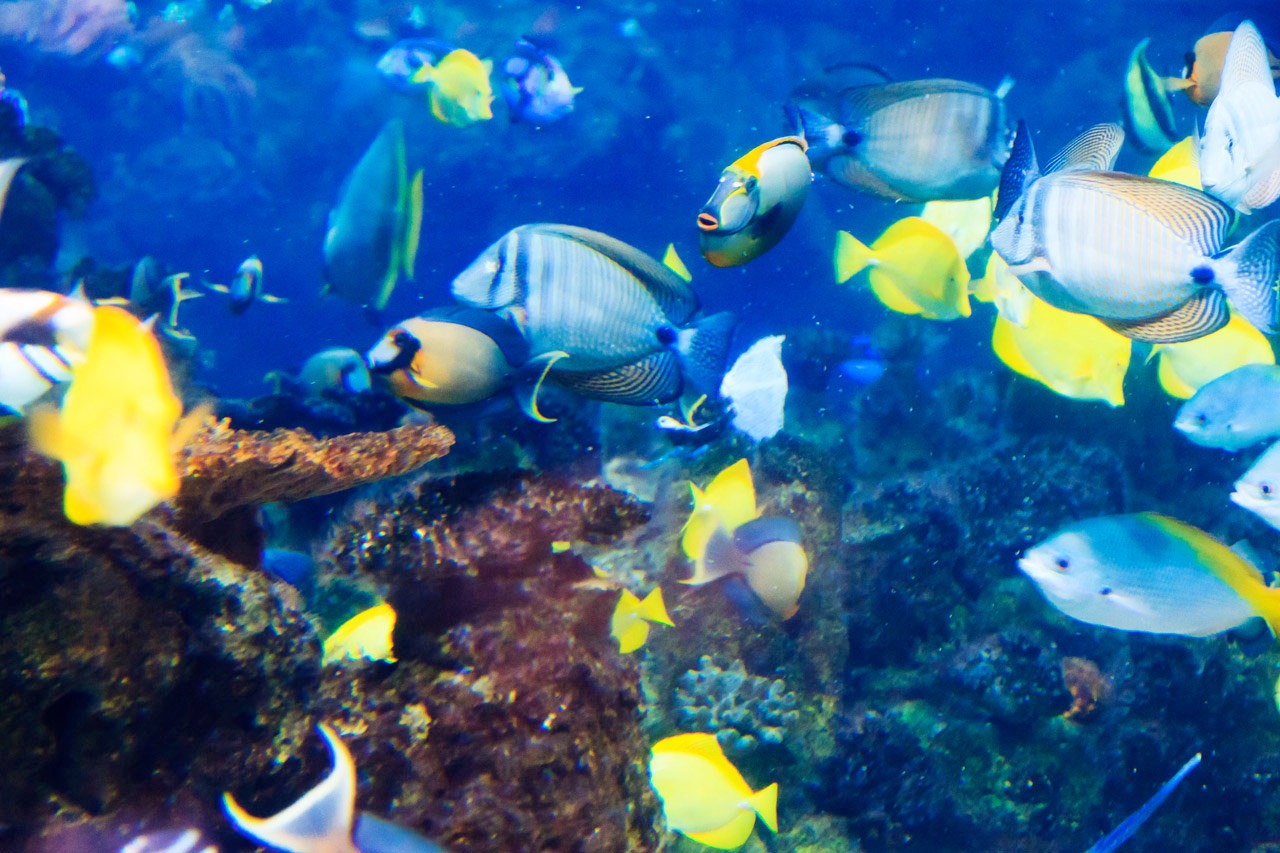 [Speaker Notes: "…ٱلْتِى فَاضَتْ بِهَا ٱلْمِيَاهُ كَأَجْنَاسِهَا…" (تكوين 1:ت21).]
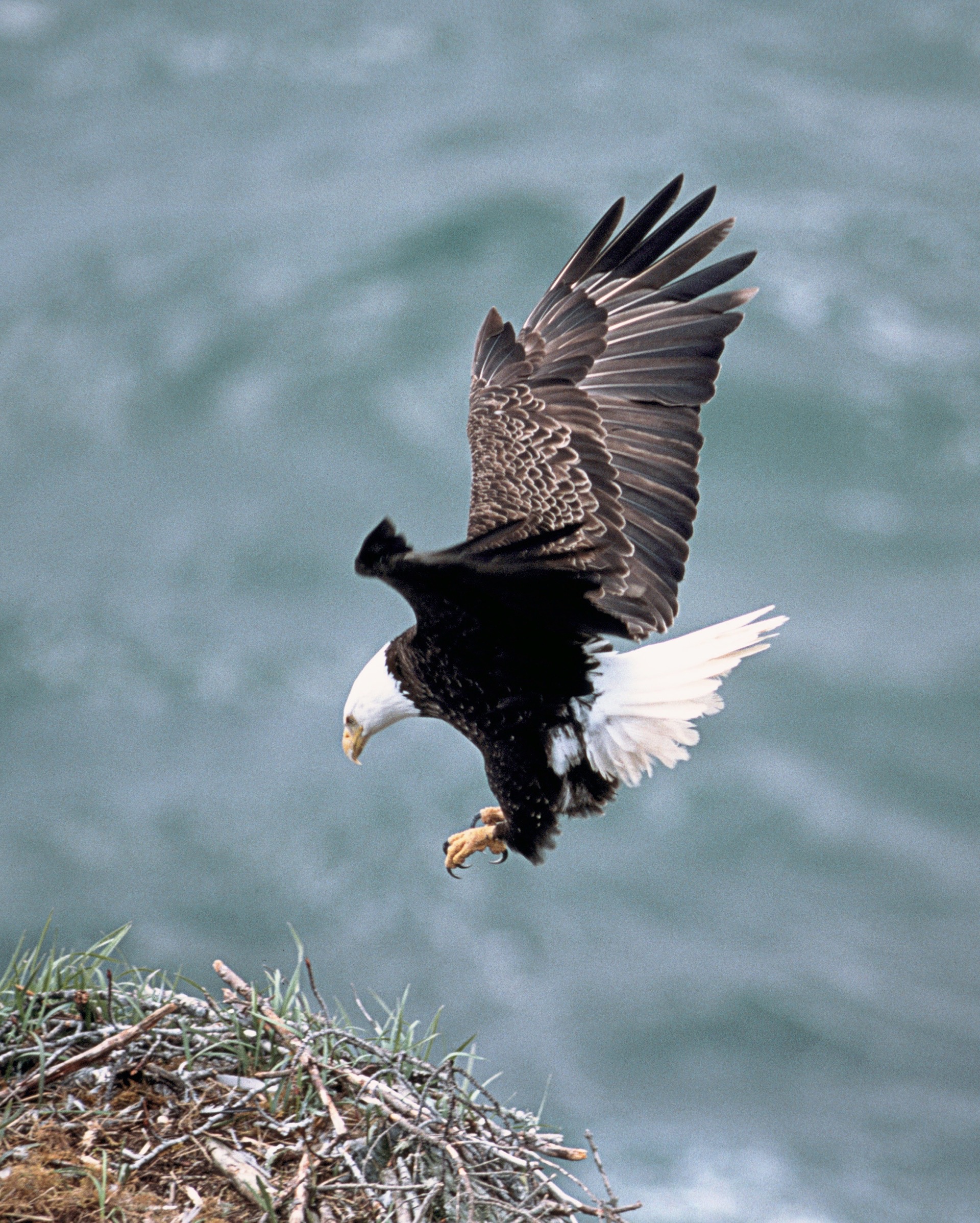 [Speaker Notes: وخلق الله "وَكُلَّ طَائِرٍ ذِي جَنَاحٍ كَجِنْسِهِ. وَرَأَى ٱللهُ ذَلِكَ أَنَّهُ حَسَنٌ." (تكوين 1: 21 د).]
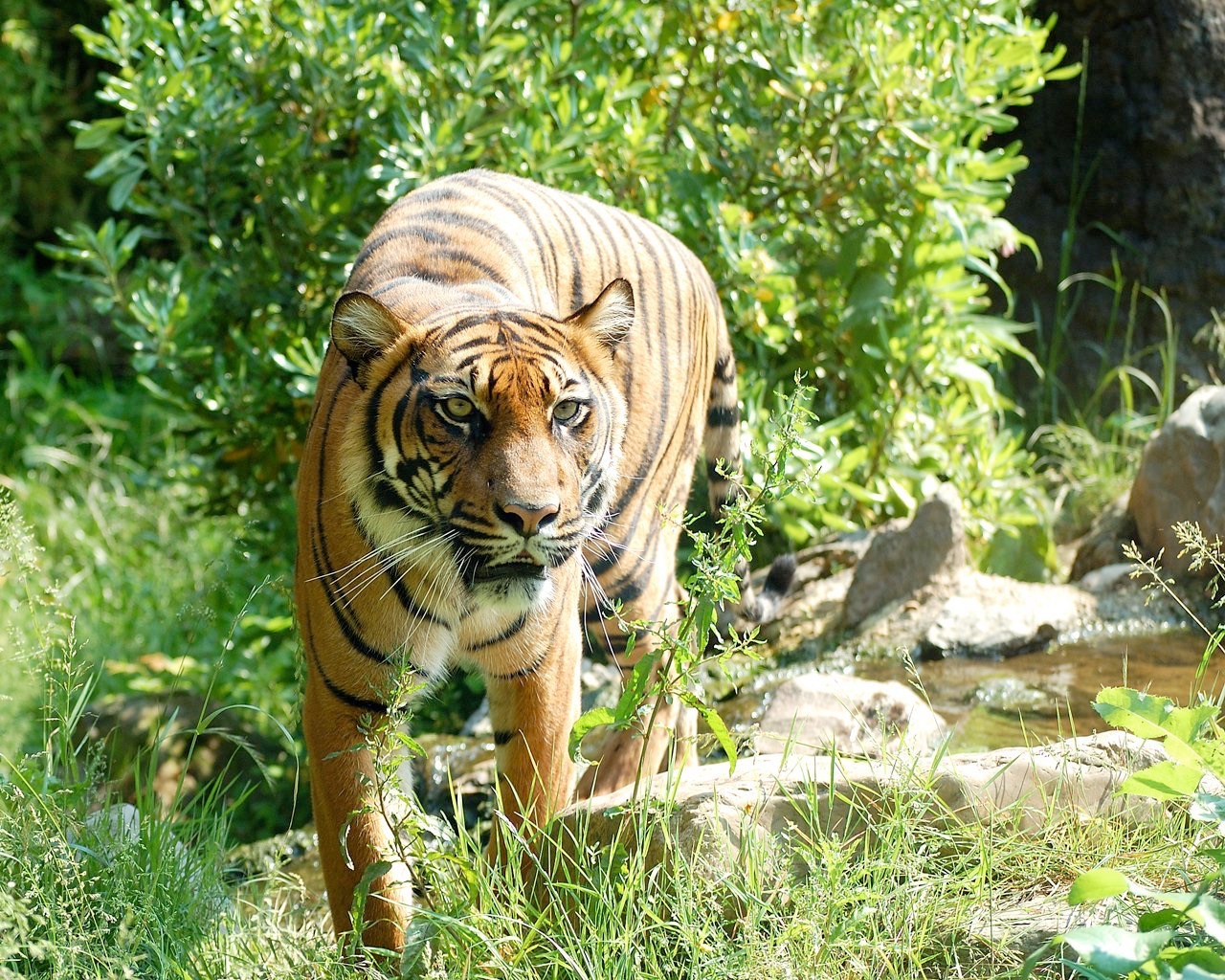 [Speaker Notes: ثم قال الله: "وَقَالَ ٱللهُ: «لِتُخْرِجِ ٱلْأَرْضُ ذَوَاتِ أَنْفُسٍ حَيَّةٍ كَجِنْسِهَا: بَهَائِمَ، وَدَبَّابَاتٍ، وَوُحُوشَ أَرْضٍ كَأَجْنَاسِهَا». وَكَانَ كَذَلِكَ." (تكوين 1: 24).]
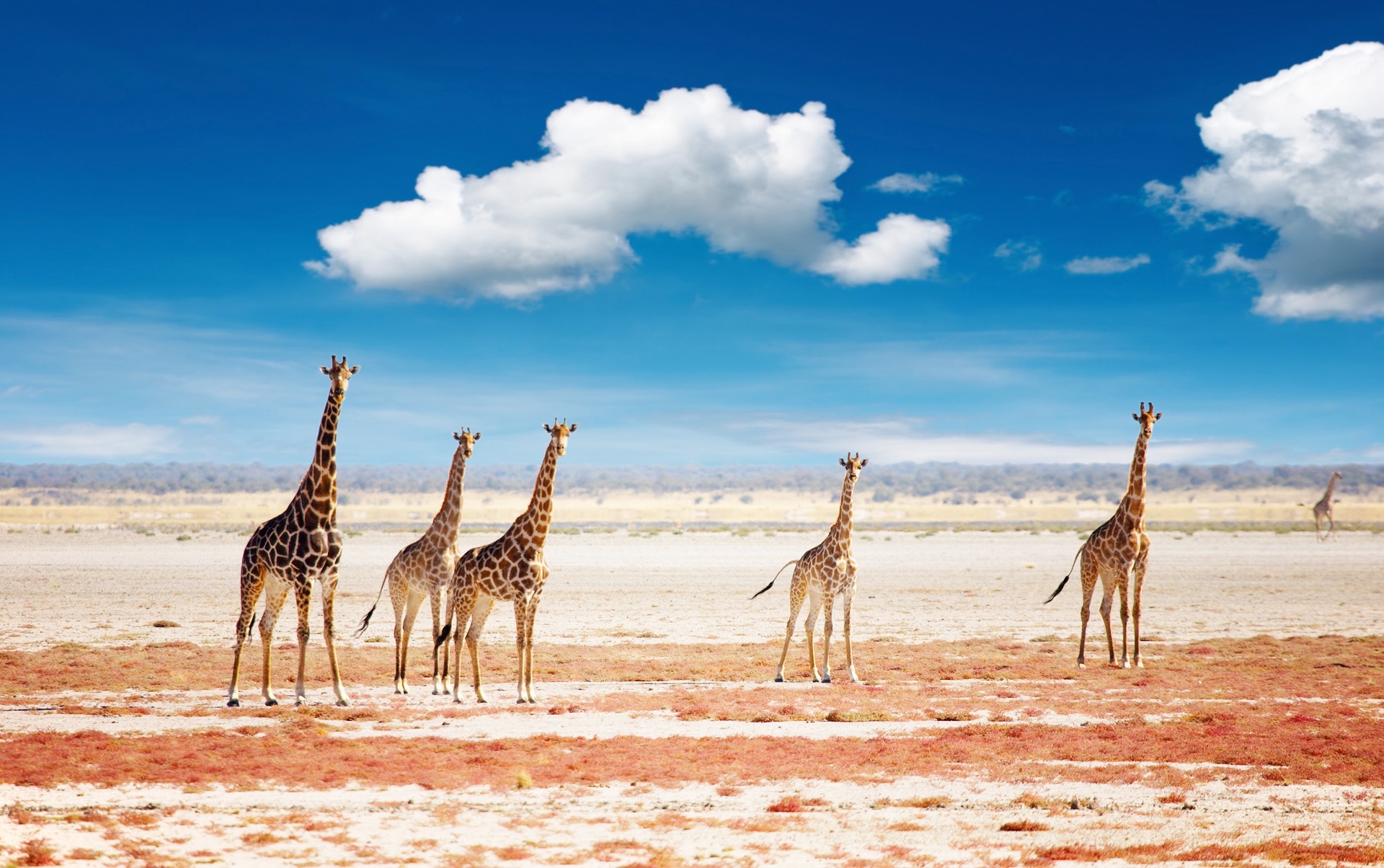 [Speaker Notes: "فَعَمِلَ ٱللهُ وُحُوشَ ٱلْأَرْضِ كَأَجْنَاسِهَا، وَٱلْبَهَائِمَ كَأَجْنَاسِهَا، وَجَمِيعَ دَبَّابَاتِ ٱلْأَرْضِ كَأَجْنَاسِهَا. وَرَأَى ٱللهُ ذَلِكَ أَنَّهُ حَسَنٌ." (تكوين 1: 25).]
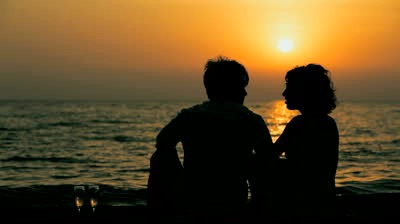 bb
[Speaker Notes: ثم قال الله: "نَعْمَلُ ٱلْإِنْسَانَ عَلَى صُورَتِنَا كَشَبَهِنَا، فَيَتَسَلَّطُونَ عَلَى سَمَكِ ٱلْبَحْرِ وَعَلَى طَيْرِ ٱلسَّمَاءِ وَعَلَى ٱلْبَهَائِمِ، وَعَلَى كُلِّ ٱلْأَرْضِ، وَعَلَى جَمِيعِ ٱلدَّبَّابَاتِ ٱلَّتِي تَدِبُّ عَلَى ٱلْأَرْضِ" (تكوين 1: 26).]
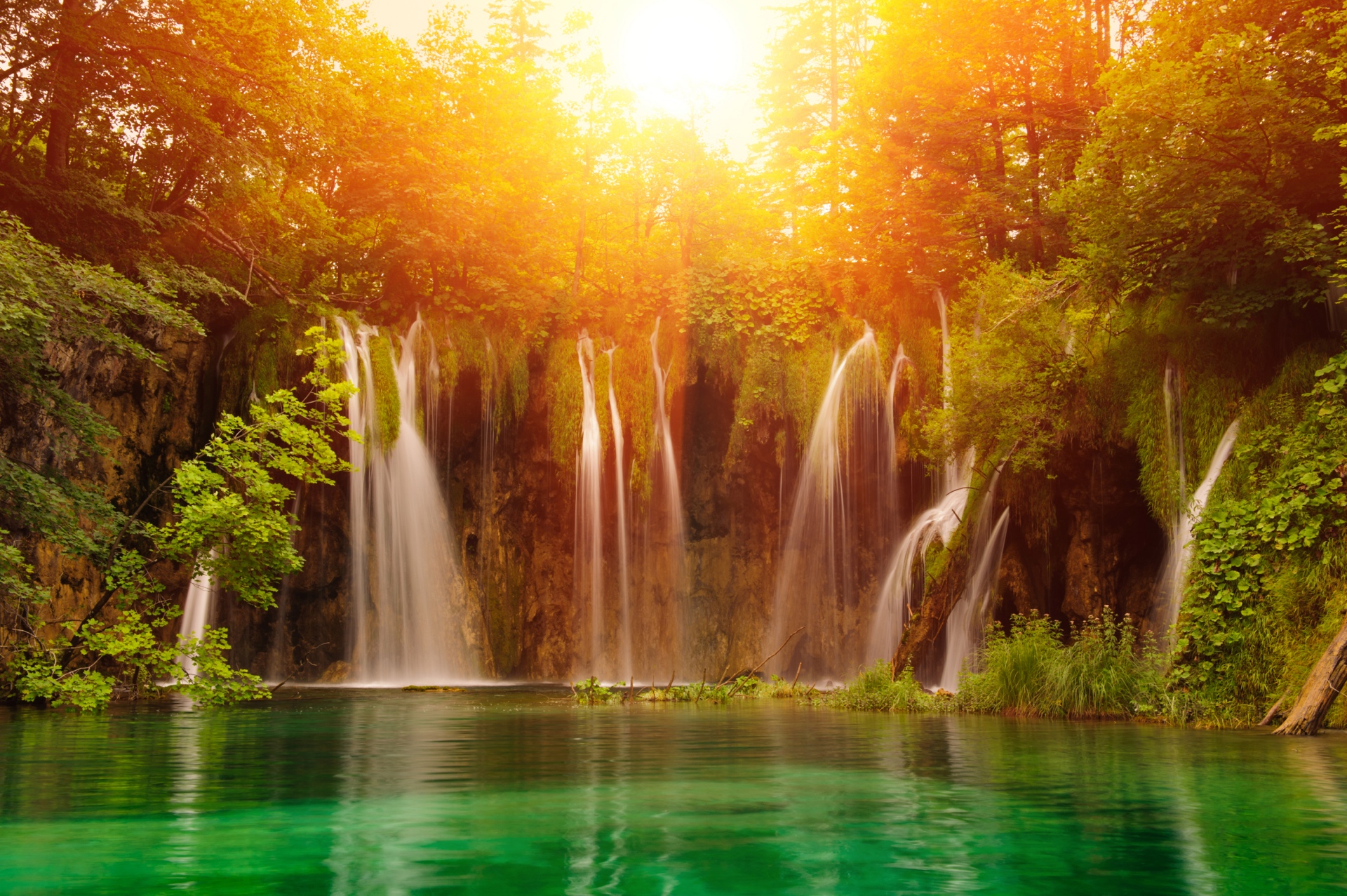 [Speaker Notes: "Then God looked over all he had made, and he saw that it was very good! And evening passed and morning came, marking the sixth day" (Genesis 1:31 NLT).]
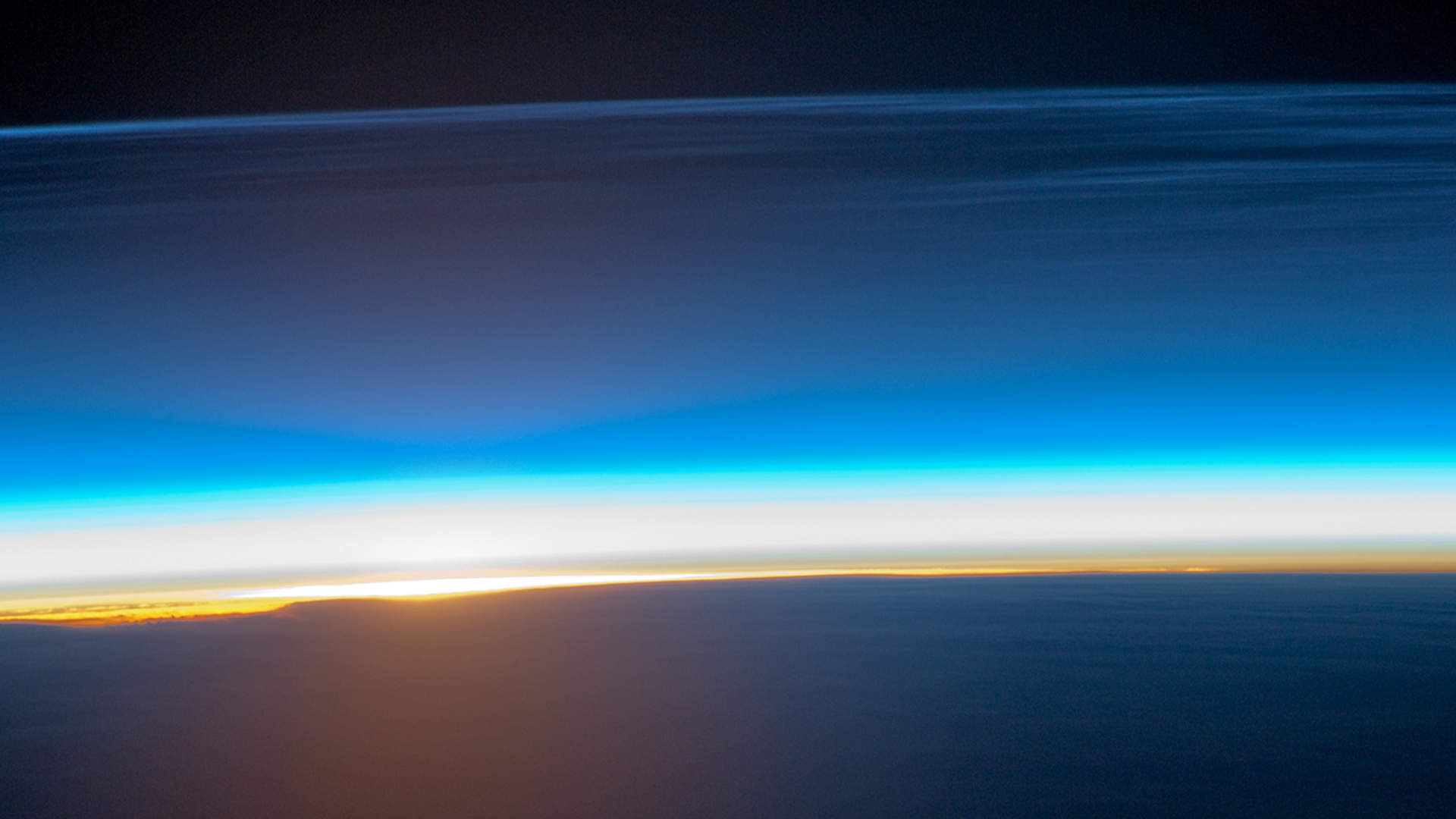 1. الله خالق.
2. ما يخلقه الله جيد.
3. الإنسانية، التي خلقها الله، جيدة جداً.
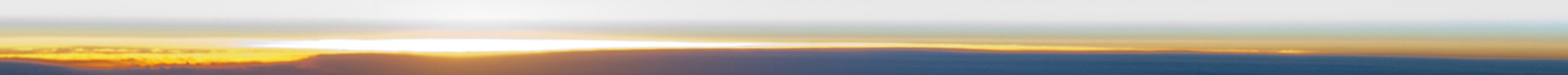 خلق
[Speaker Notes: تتضمن ثلاث حقائق عن تكوين 1 هذه الحقائق.]
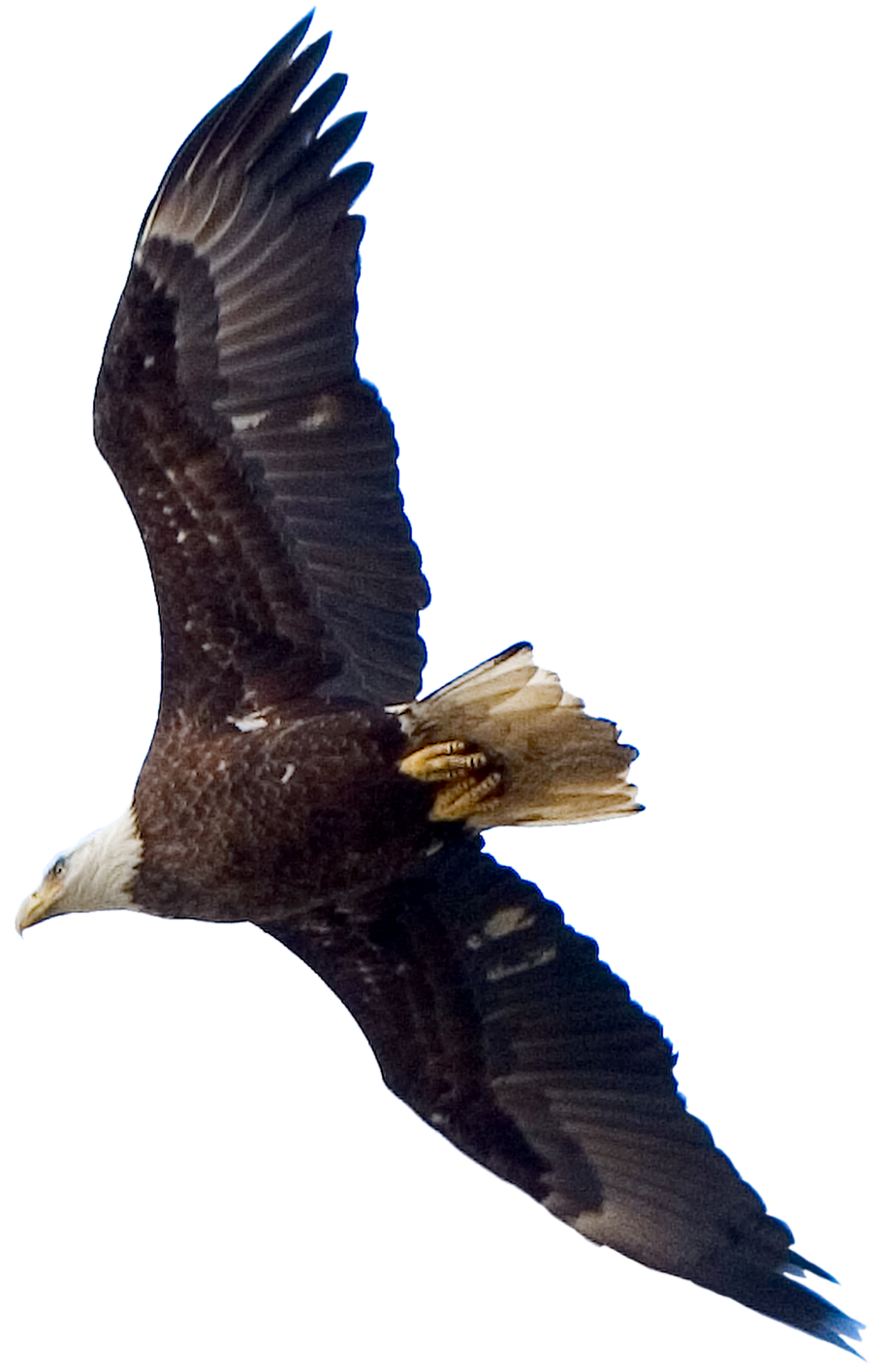 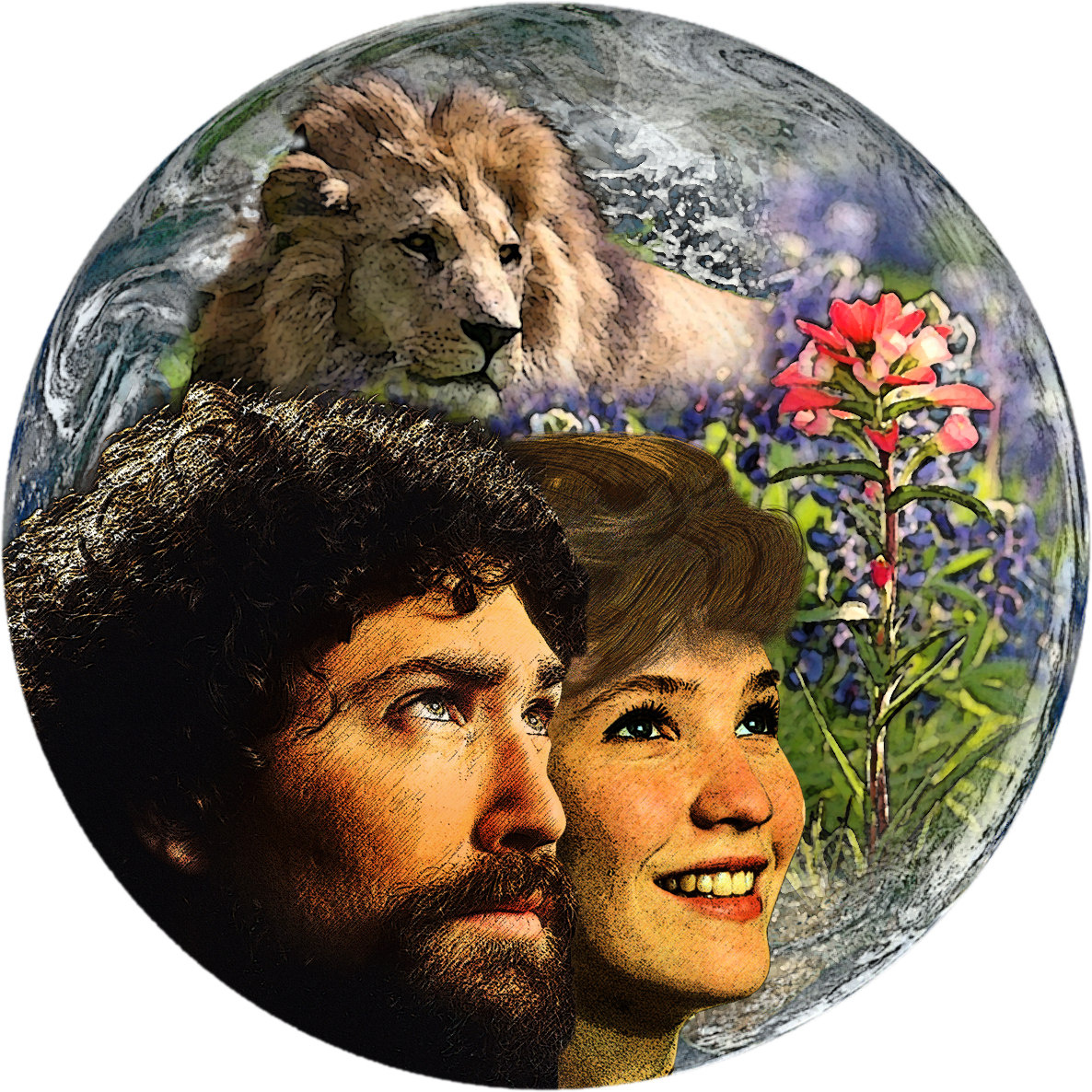 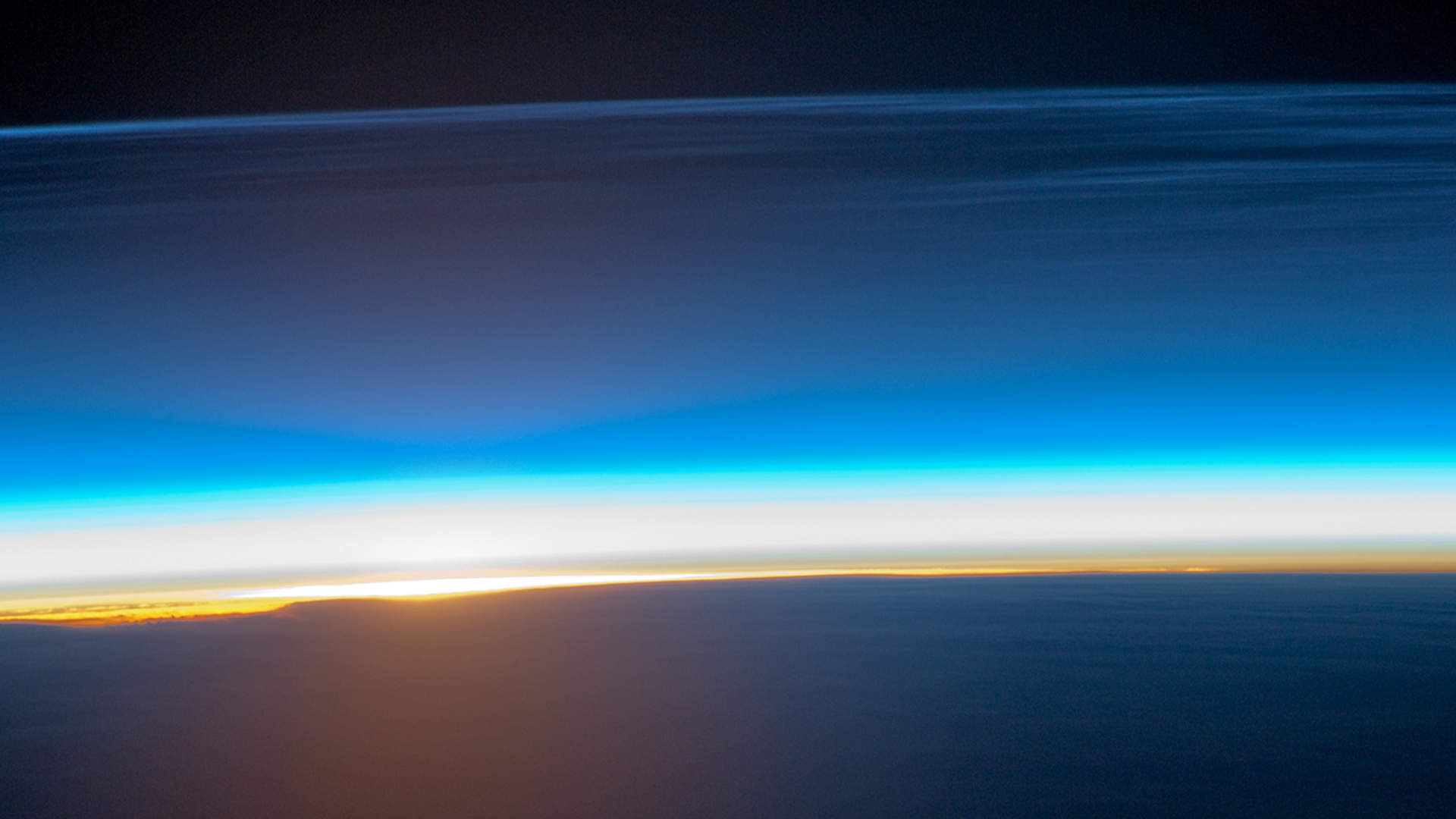 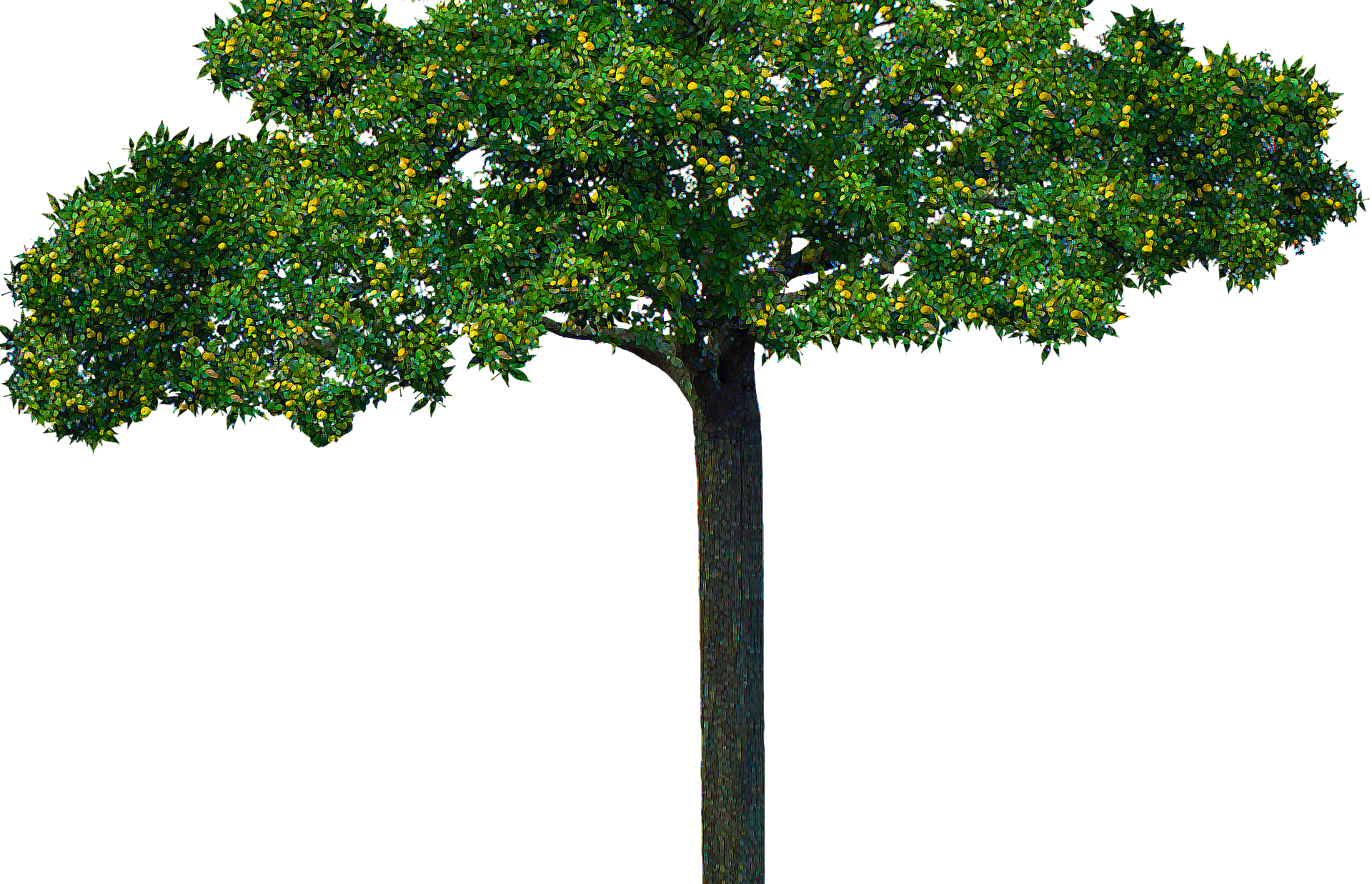 1. صورة ل. . . الكمال.
2. صورة ل. . . السلام.
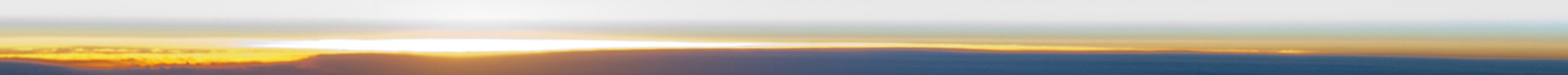 القائمون بالرعاية
[Speaker Notes: وضع الله البشر كقمة الخلق على صورته للحكم.]
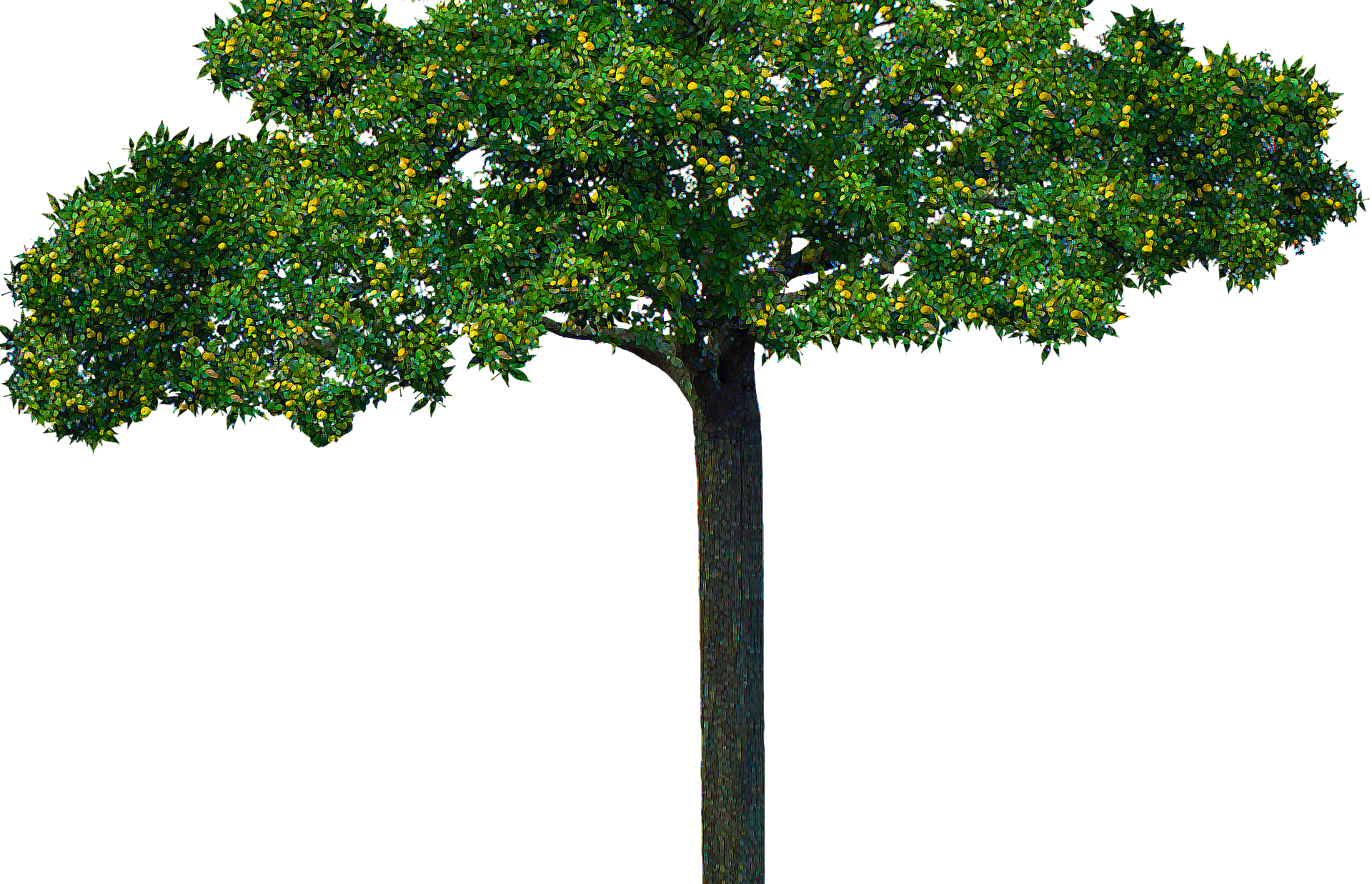 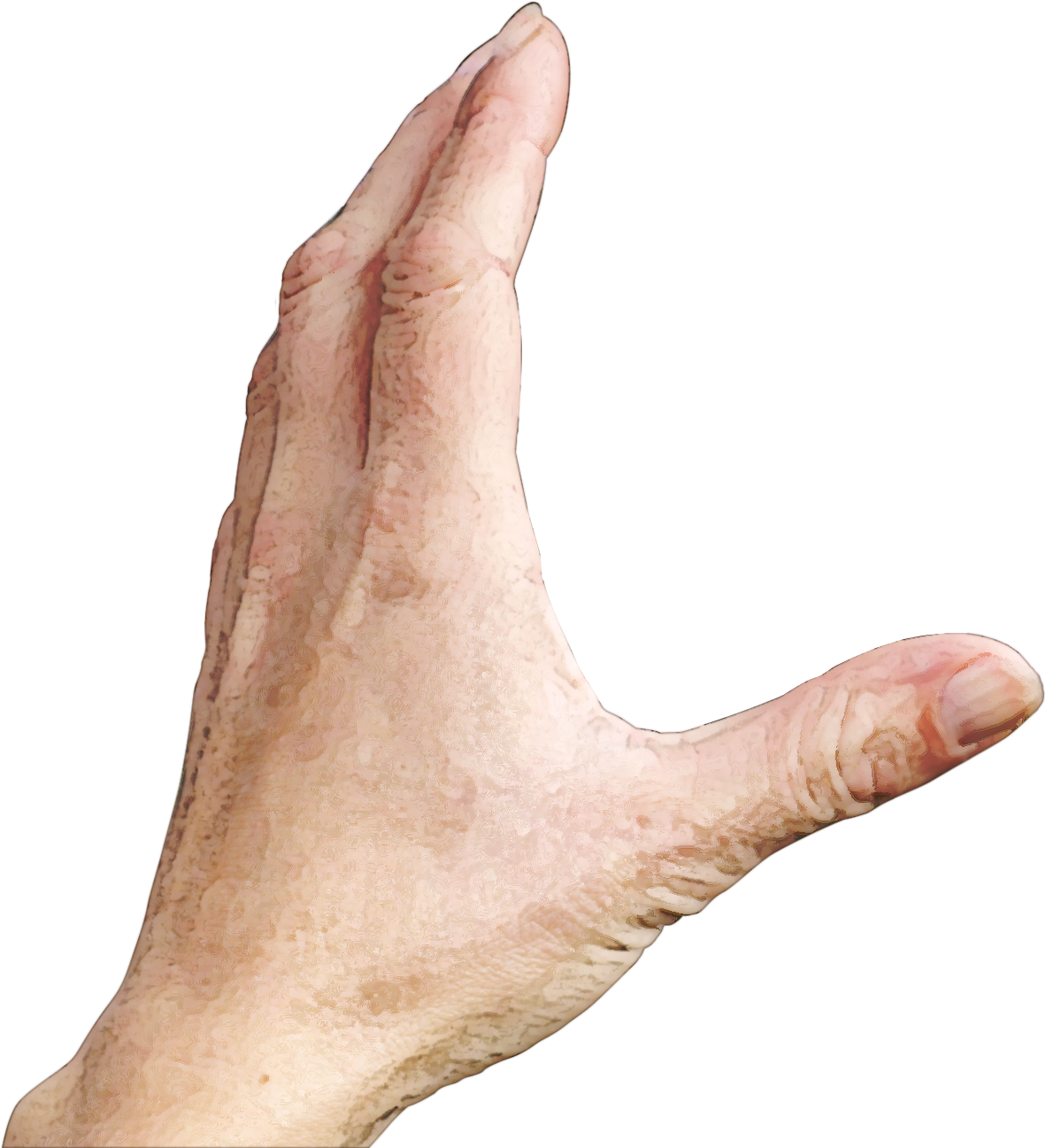 المشكلة؟
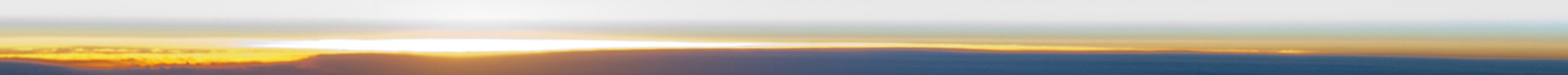 [Speaker Notes: للأسف، عصى البشر الأوائل الله من خلال تناول الطعام من الشجرة المحرمة.]
أزمة:
1. لقد دمرت الخطيئة كل شيء.
2. الخطيئة جلبت الموت.
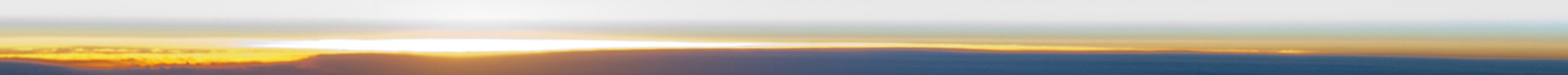 [Speaker Notes: جلبت خطايانا نتائج مروعة.]
المشكلة:
لا يُمكننا تقديم الحل الخاص بنا.
الحل:
نأمل أن يُقدم الحل الله.
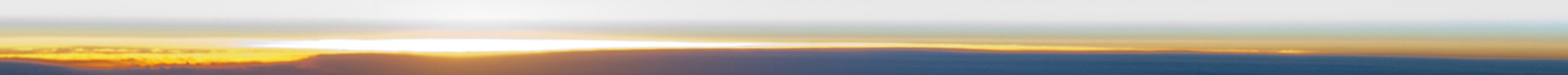 [Speaker Notes: لا يستطيع البشر آنذاك - والآن - حل هذه الأزمة لأن الخطيئة في طبيعتنا الآن.
الله وحده قادر على حلها.]
سفر التكوين 4-5
[Speaker Notes: يوضح هذان الفصلان كيف قتل الأخ الأول شقيقه.
علاوة على ذلك، جاء الموت إلى كل شخص لعدة قرون.]
نوح
تكوين 6-9
[Speaker Notes: أصبح الأمر سيئا للغاية لدرجة أن الله كان لديه "خطة إعادة الخلق“ مع الرجل الصالح الوحيد، نوح.
غمر الله الأرض كلها.]
تكوين 10-11
[Speaker Notes: ولكن بعد فترة وجيزة من بدء الناس في إعادة إسكان وإعمار الأرض، عاد كبريائهم إلى الظهور.
حاول الناس بناء برج للوصول إلى الله وتحدي سلطته.
لذلك قام الله بتفريقهم إلى مجموعات لغوية مختلفة.]
الأمل في تكوين 3-11؟
[Speaker Notes: أستمر الله في تجديد الأرض، لكننا واصلنا إفساد الأمور.
هل كان هناك أي أمل في التوصل إلى حل نهائي للخطيئة المتكررة؟]
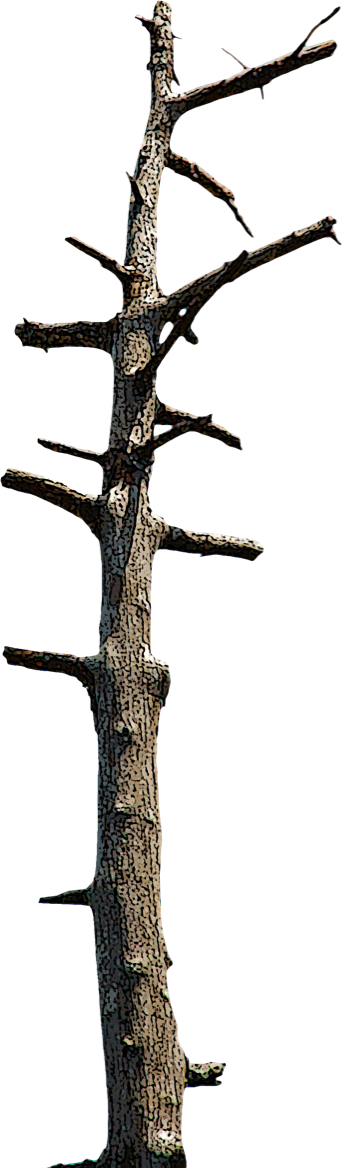 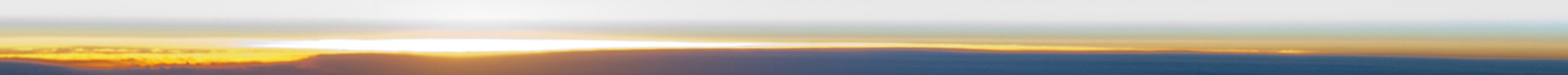 الحل: العهد الإله
[Speaker Notes: في جلستنا القادمة، سنرى كيف وعد الله بخطة تجديد أخرى.
سنرى كيف استخدم رجلاً واحداً - إبراهيم - ليبارك العالم مرة أخرى.]
قم بتنزيل هذا العرض التقديمي مجانا!
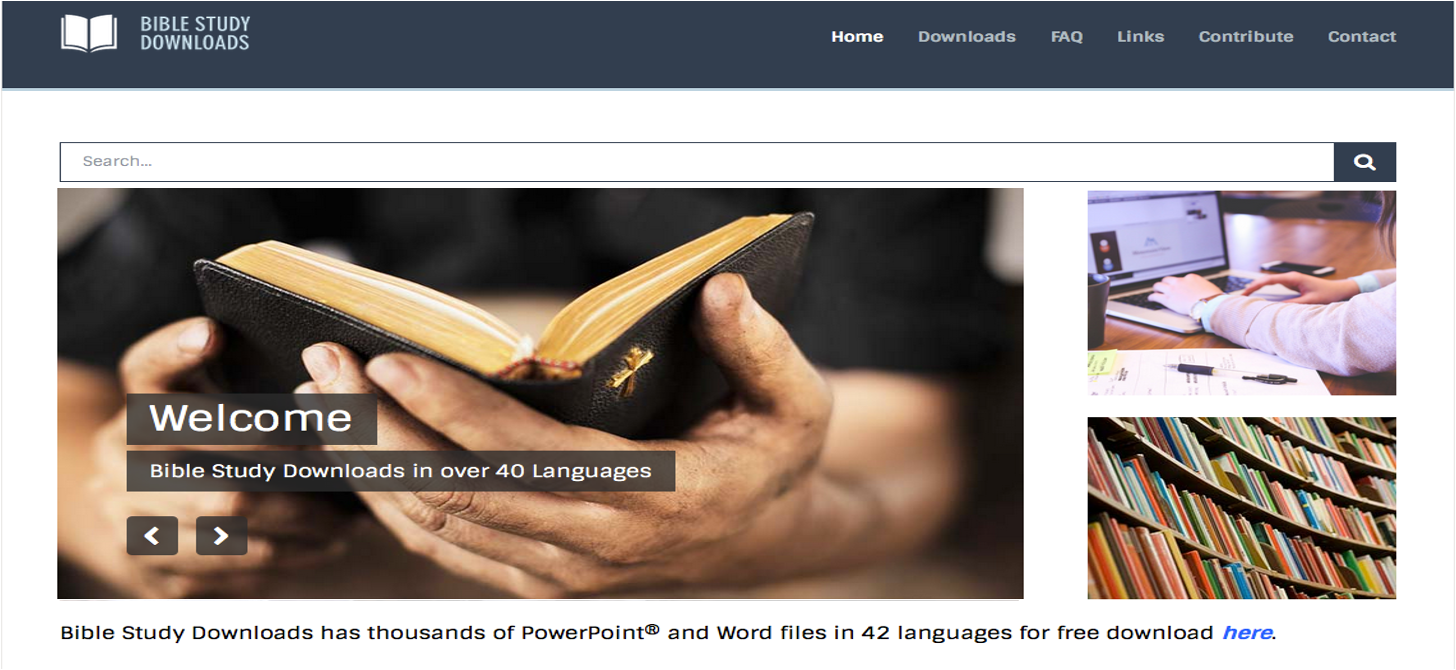 قصة الكتاب المقدس على BibleStudyDownloads.org